Chapter 3: Network Protocols and Communication
CCNA Routing and Switching
Introduction to Networks v6.0
[Speaker Notes: Cisco Networking Academy Program
Introduction to Networks v6.0
Chapter 3: Network Protocols and Communication]
Chapter 3 - Sections & Objectives
3.1 Rules of Communication
 Explain how rules facilitate communication. 
Describe the types of rules that are necessary to successfully communicate.
3.2 Network Protocols and Standards 
Explain the role of protocols and standards organizations in facilitating interoperability in network communications. 
Explain why protocols are necessary in network communication. 
Explain the purpose of adhering to a protocol suite.
Explain the role of standards organizations in establishing protocols for network interoperability.
Explain how the TCP/IP model and the OSI model are used to facilitate standardization in the communication process.
3.3 Data Transfer in the Network
Explain how devices on a LAN access resources in a small to medium-sized business network.
Explain how data encapsulation allows data to be transported across the network.
Explain how local hosts access local resources on a network.
[Speaker Notes: Cisco Networking Academy Program
Introduction to Networks v6.0
Chapter 3: Network Protocols and Communication]
3.1 Rules of Communication
[Speaker Notes: 3 – Network Protocols and Communication
3.1 – Rules of Communication]
The RulesCommunication Fundamentals
All communication methods have three elements in common:
Source or sender
Destination or receiver
Channel or media
Rules or protocols govern all methods of communication.
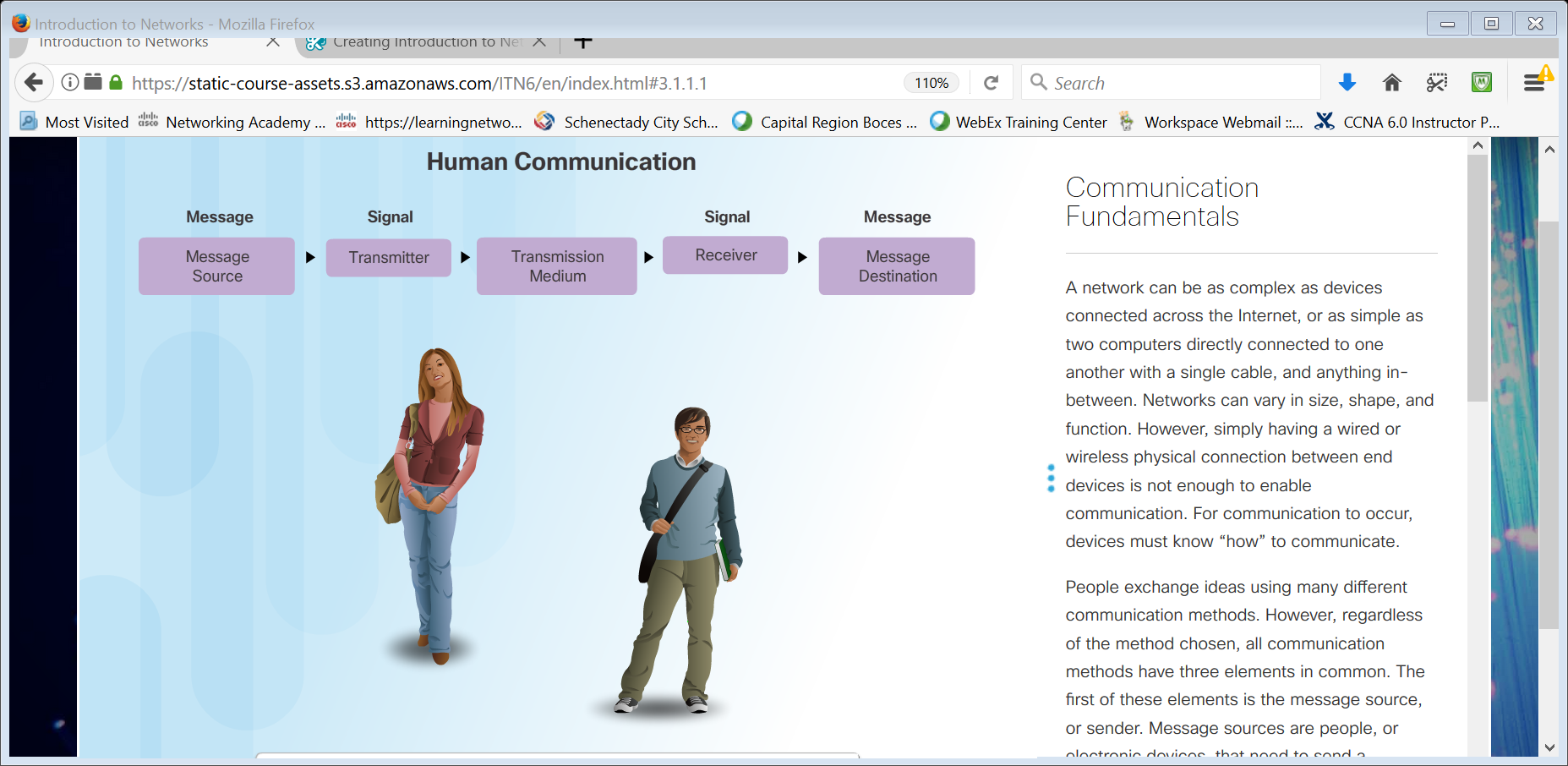 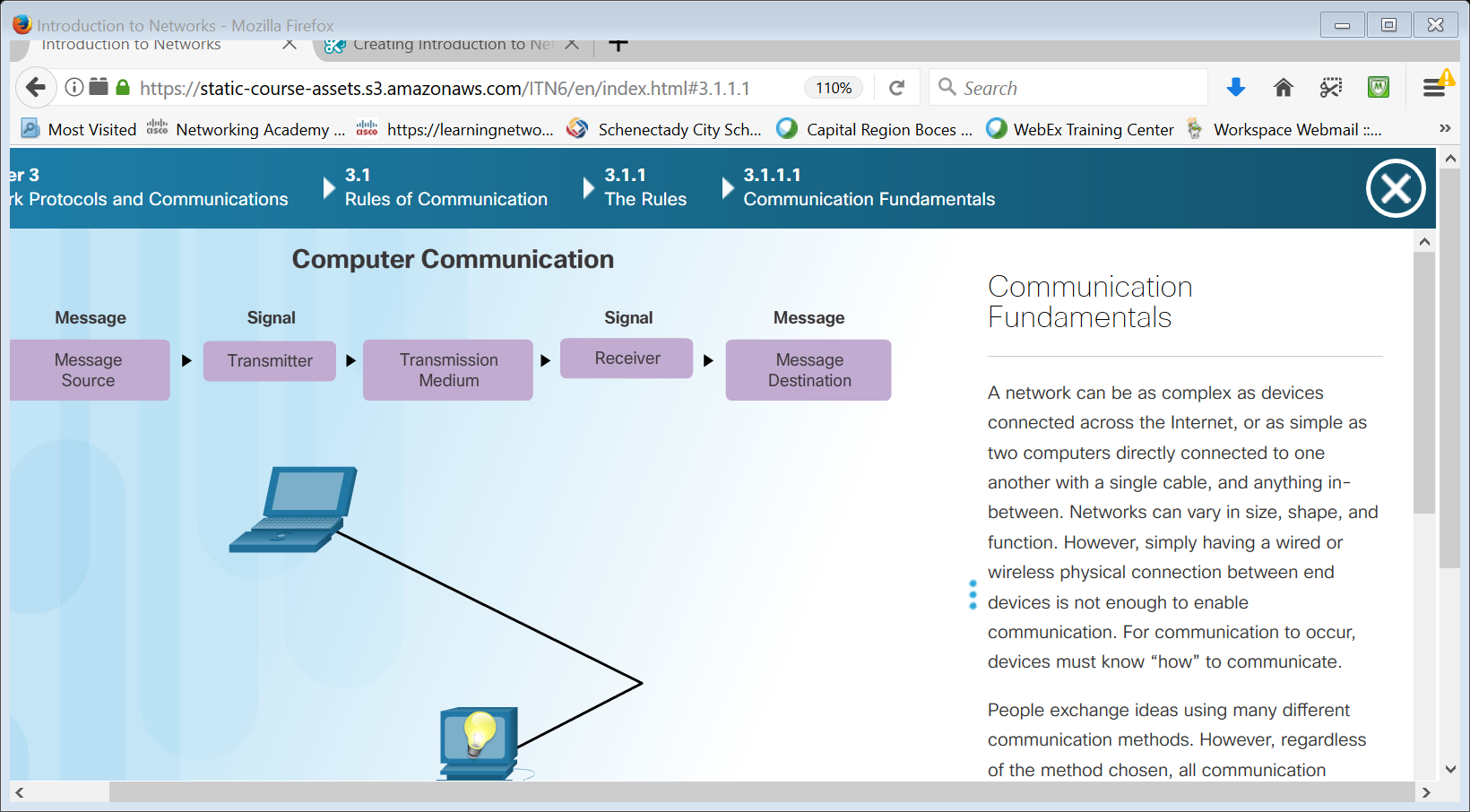 [Speaker Notes: 3.1 – Rules of Communication
3.1.1 – The Rules
3.1.1.1 – Communication Fundamentals]
The RulesRule Establishment
Protocols are necessary for effective communication and include:
An identified sender and receiver
Common language and grammar
Speed and timing of delivery
Confirmation or acknowledgment requirements 
Protocols used in network communications also define:
Message encoding
Message delivery options
Message Formatting and Encapsulation
Message Timing 
Message Size
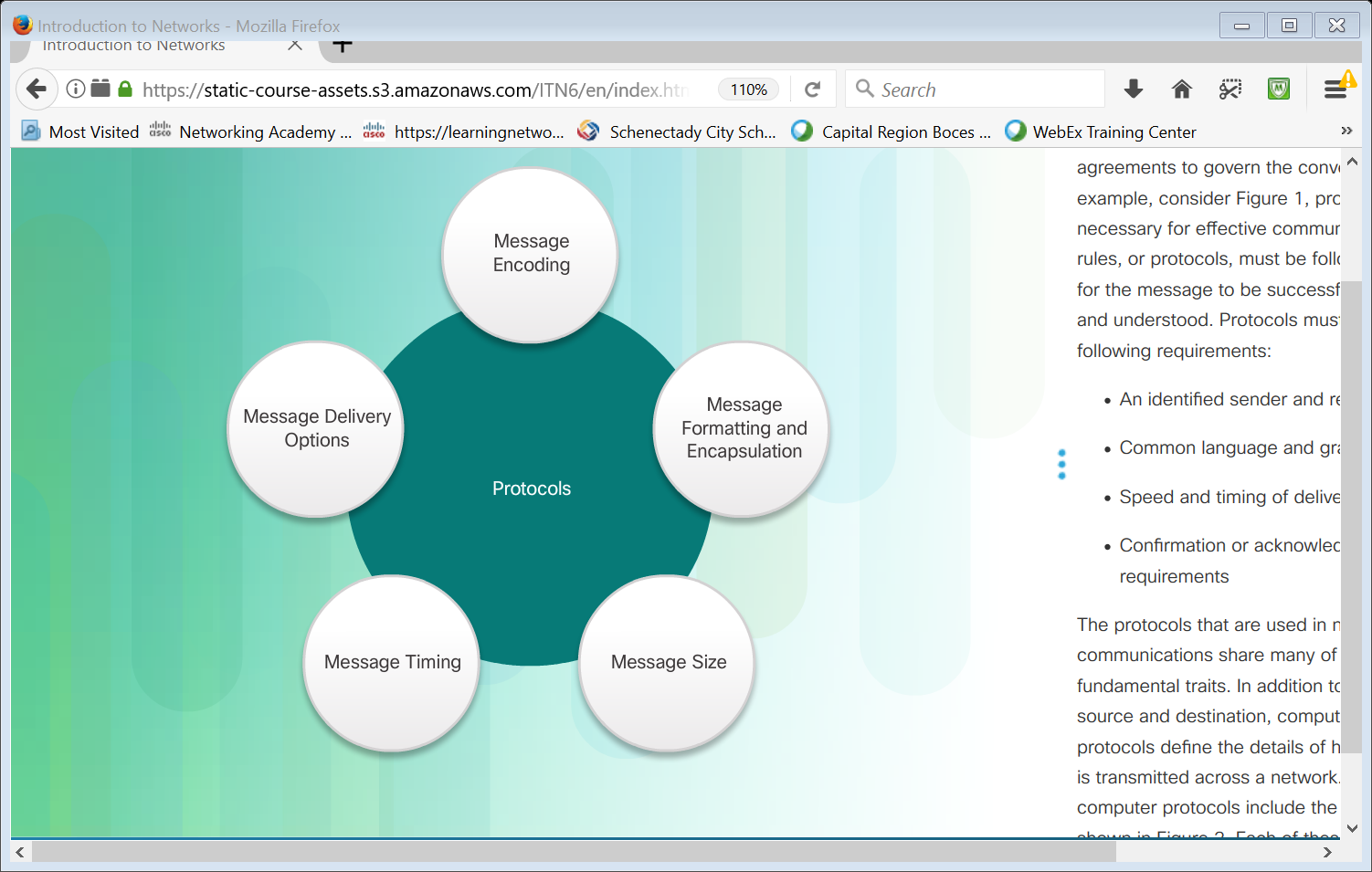 [Speaker Notes: 3.1 – Rules of Communication
3.1.1 – The Rules
3.1.1.2 – Rule Establishment]
The RulesMessage Encoding
Encoding between hosts must be in appropriate format for the medium. 
Messages are first converted into bits by the sending host. 
Each bit is encoded into a pattern of sounds, light waves, or electrical impulses depending on the network media
The destination host receives and decodes the signals in order to interpret the message.
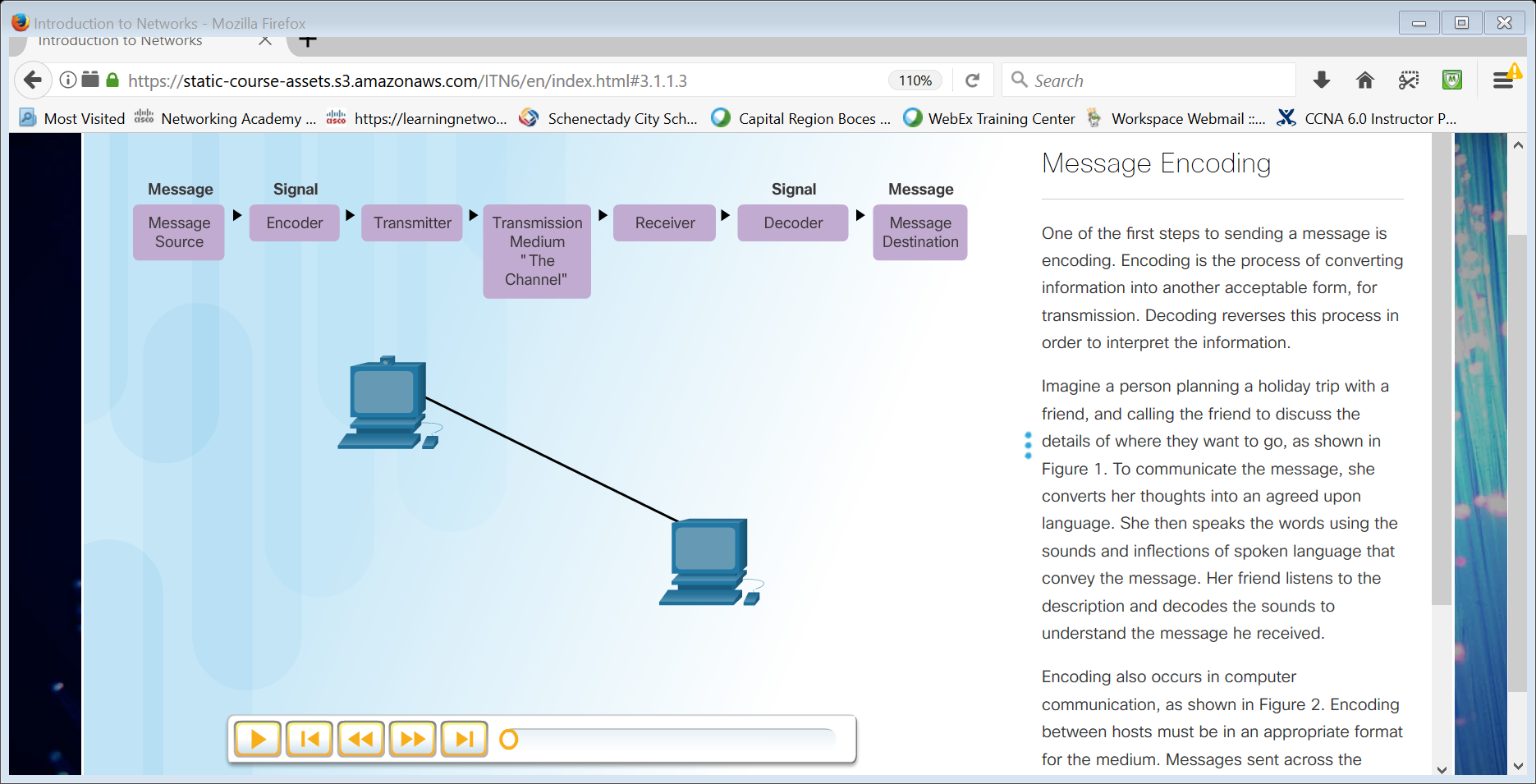 [Speaker Notes: 3.1 – Rules of Communication
3.1.1 – The Rules
3.1.1.3 – Message Encoding]
The RulesMessage Formatting and Encapsulation
There is an agreed format for letters and addressing letters which is required for proper delivery.
Putting the letter into the addressed envelope is called encapsulation.
Each computer message is encapsulated in a specific format, called a frame, before it is sent over the network.
A frame acts like an envelope providing destination address and source address.
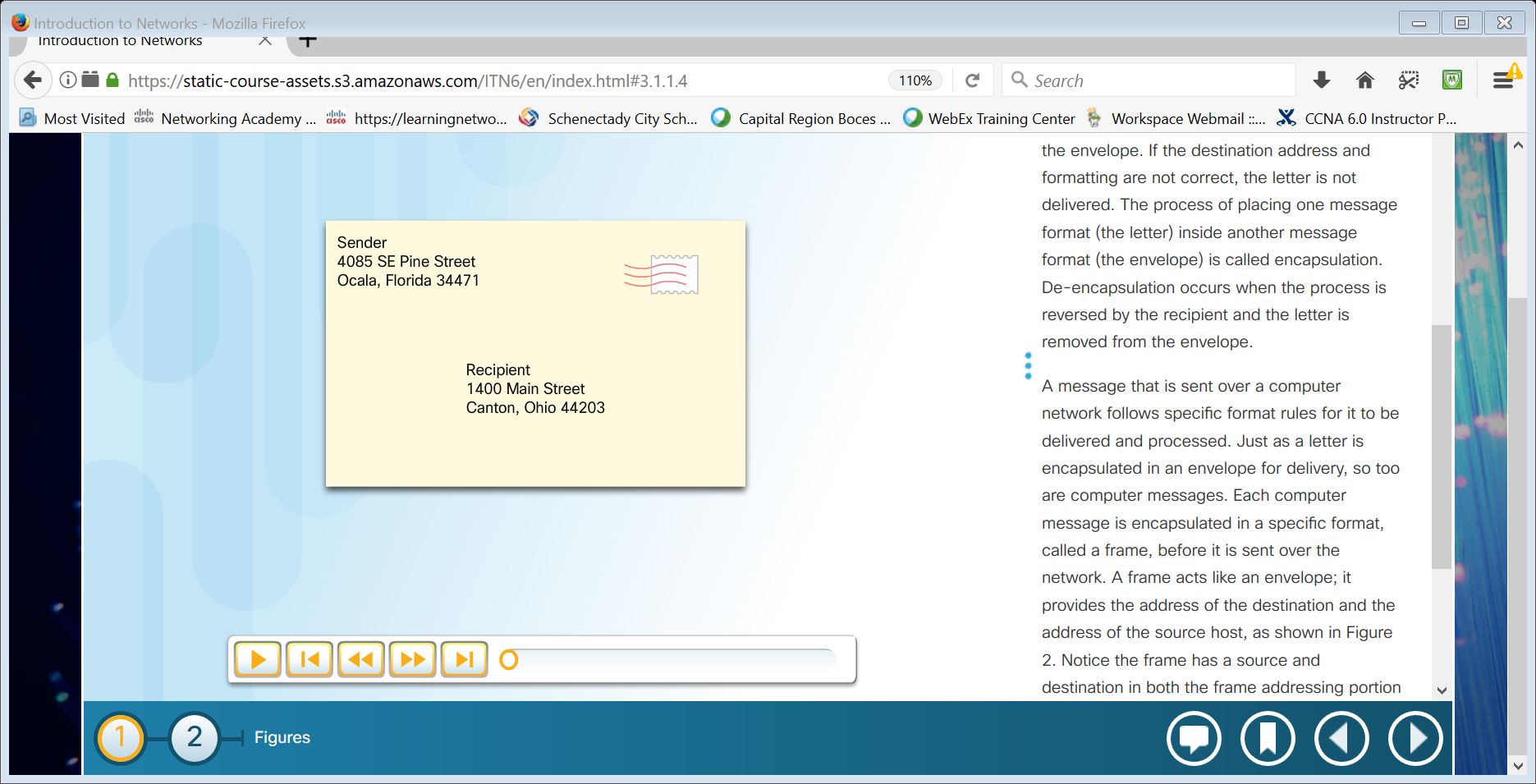 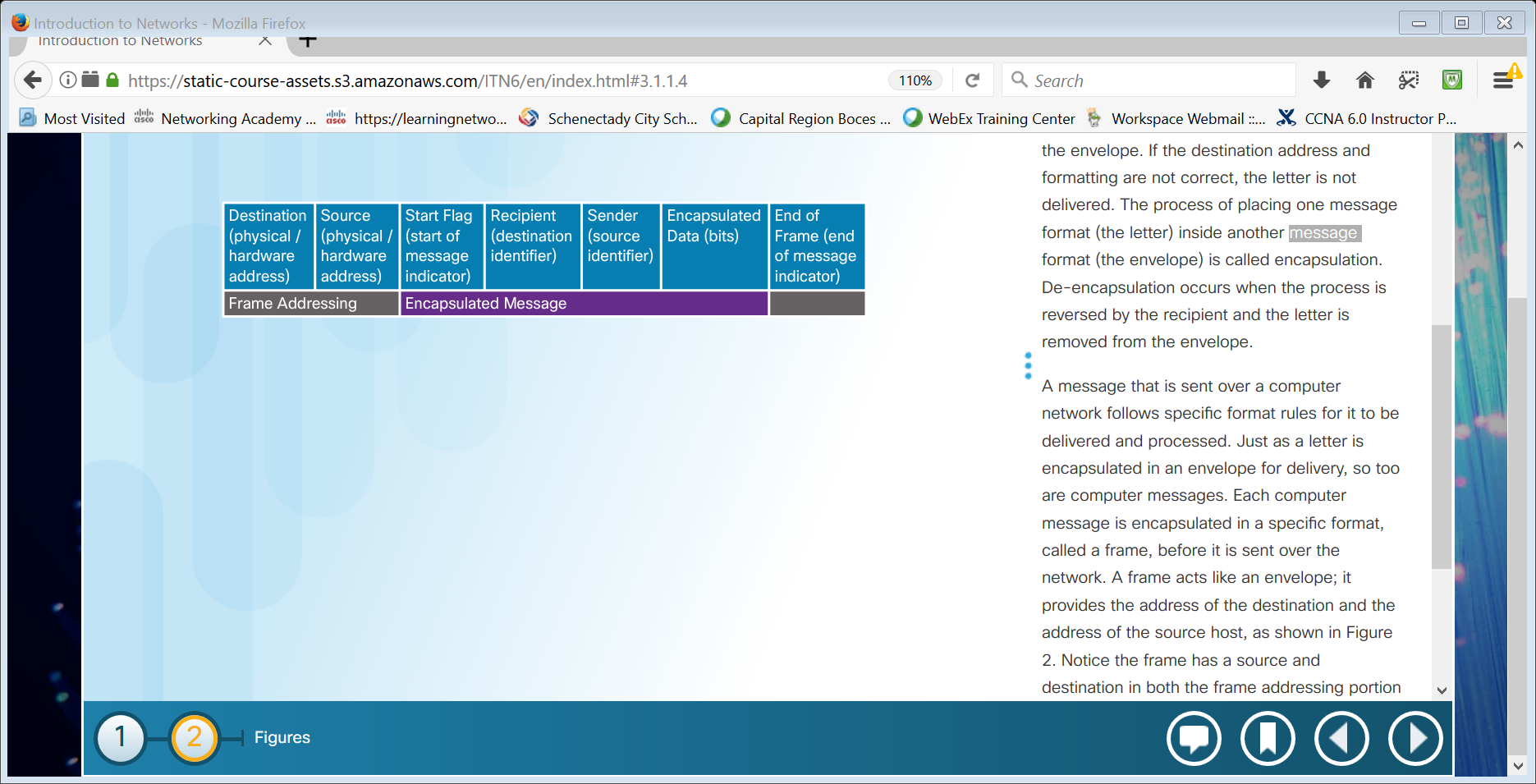 [Speaker Notes: 3.1 – Rules of Communication
3.1.1 – The Rules
3.1.1.4 – Message Formatting and Encapsulation]
The RulesMessage Size
Humans break long messages into smaller parts or sentences.
Long messages must also be broken into smaller pieces to travel across a network.
Each piece is sent in a separate frame. 
Each frame has its own addressing information.
A receiving host will reconstruct multiple frames into the original message.
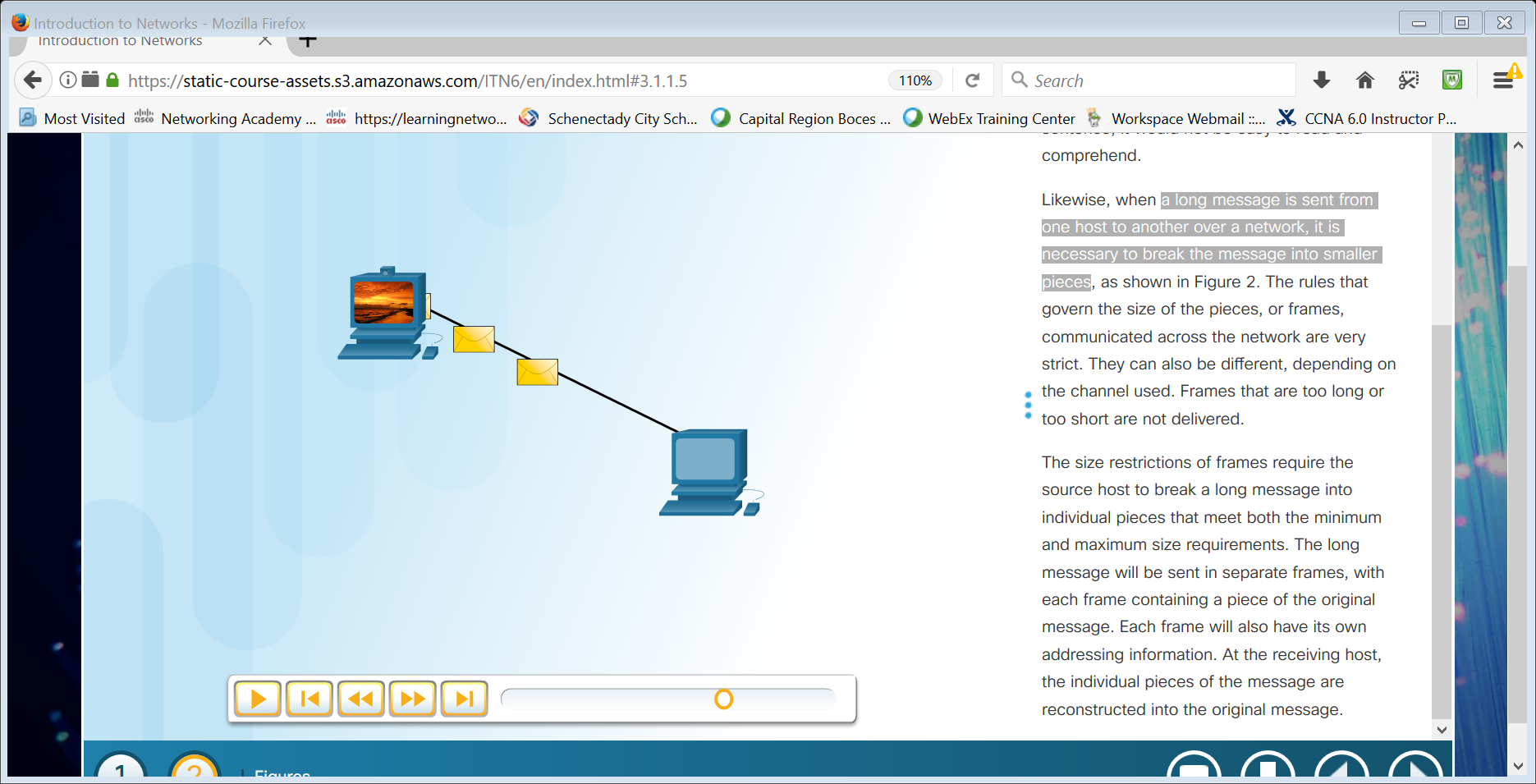 [Speaker Notes: 3.1 – Rules of Communication
3.1.1 – The Rules
3.1.1.5 – Message Size]
The RulesMessage Timing
Access Method
Hosts on a network need to know when to begin sending messages and how to respond when collisions occur.
Flow Control
Source and destination hosts use flow control to negotiate correct timing to avoid overwhelming the destination and ensure information is received.
Response Timeout
Hosts on the network have rules that specify how long to wait for responses and what action to take if a response timeout occurs.
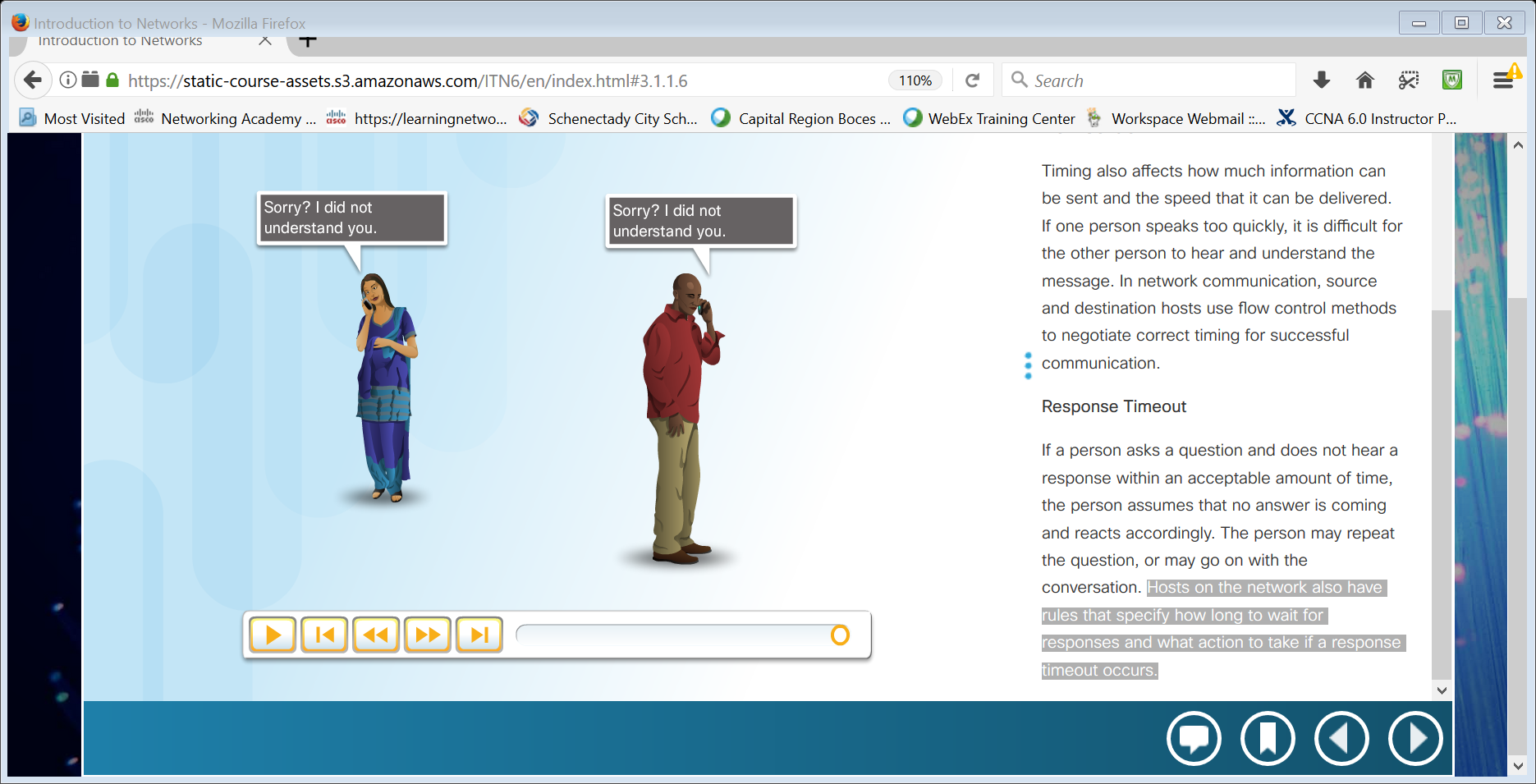 [Speaker Notes: 3.1 – Rules of Communication
3.1.1 – The Rules
3.1.1.6 – Message Timing]
The RulesMessage Delivery Options
Unicast Message		    Multicast Message	       Broadcast Message
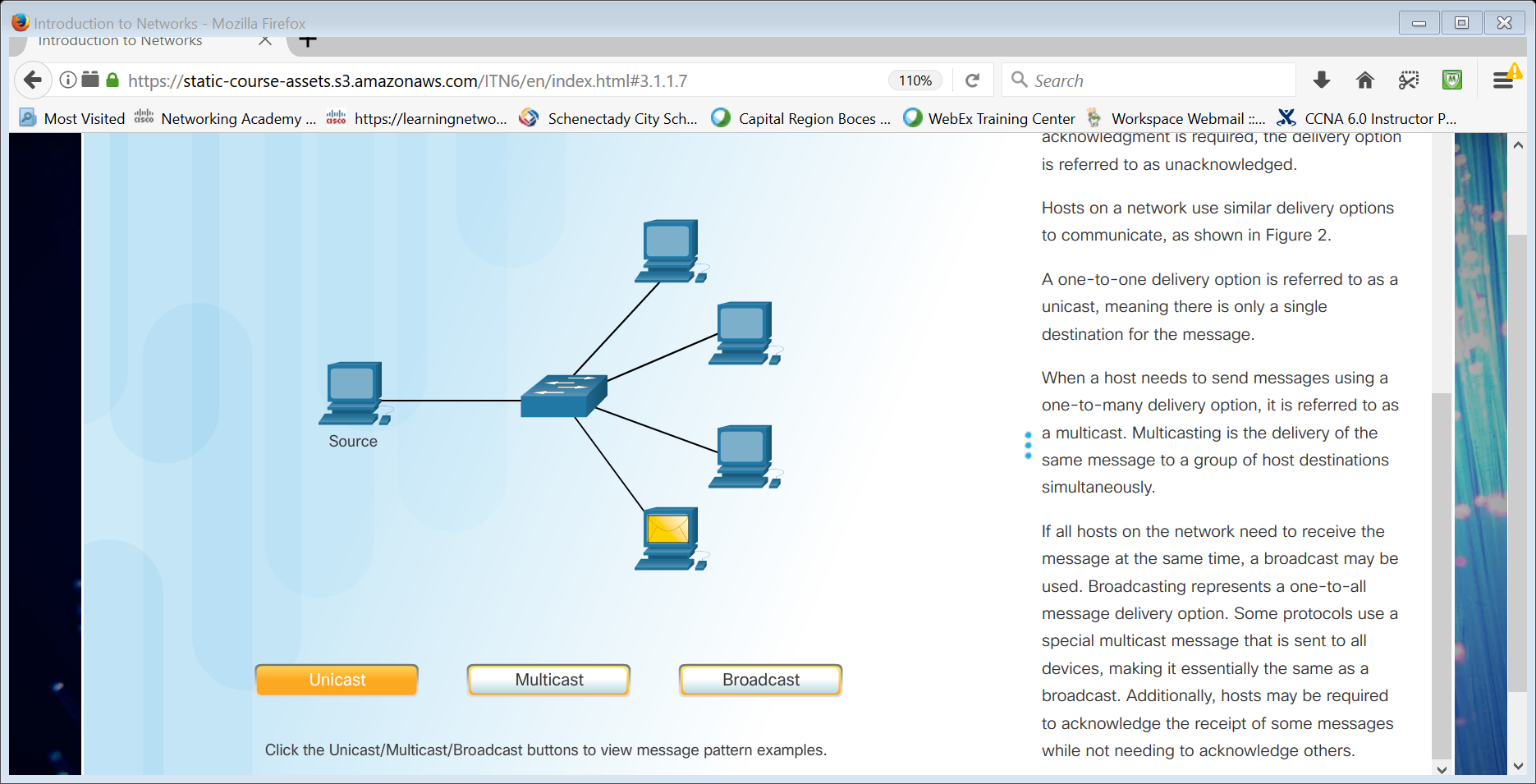 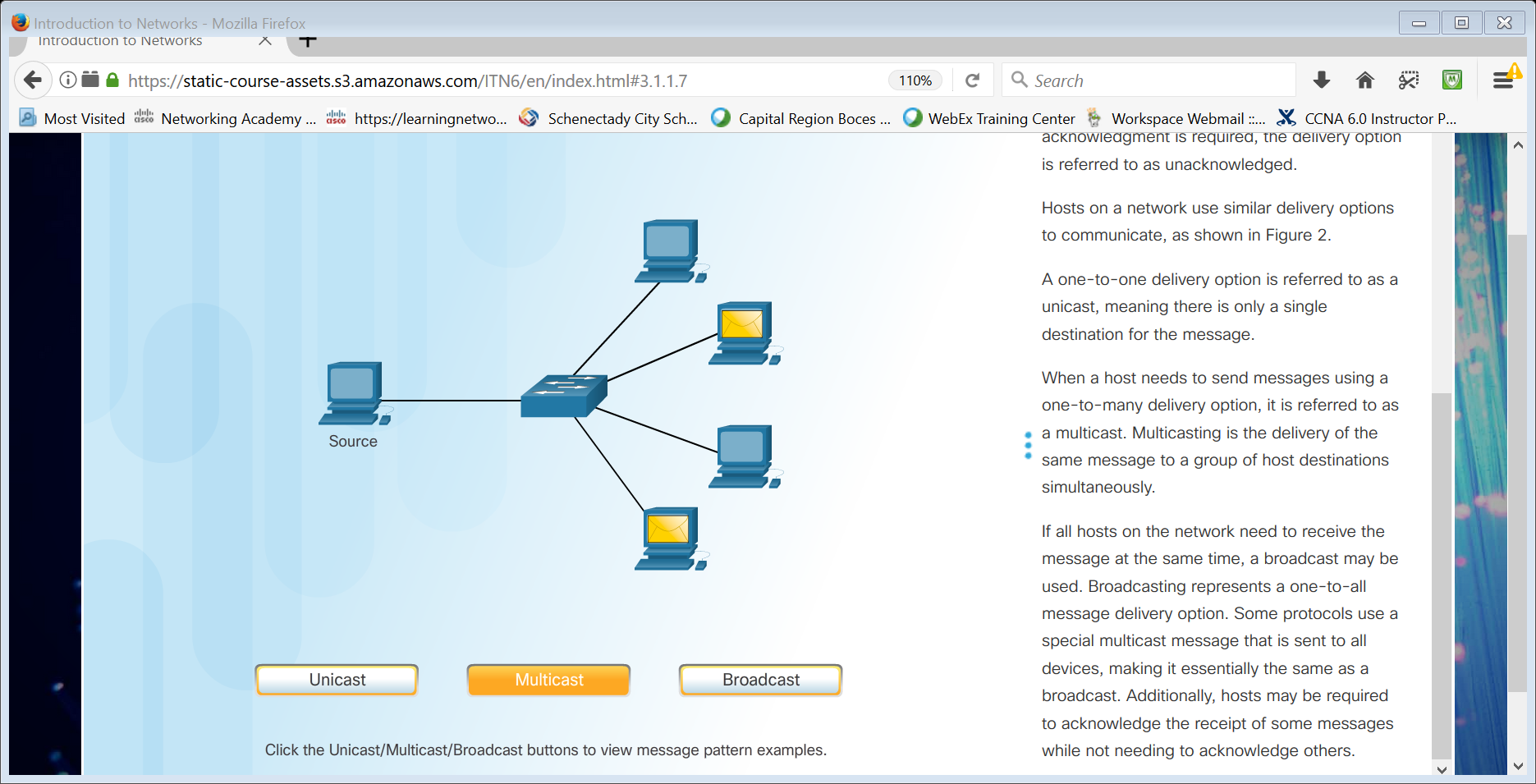 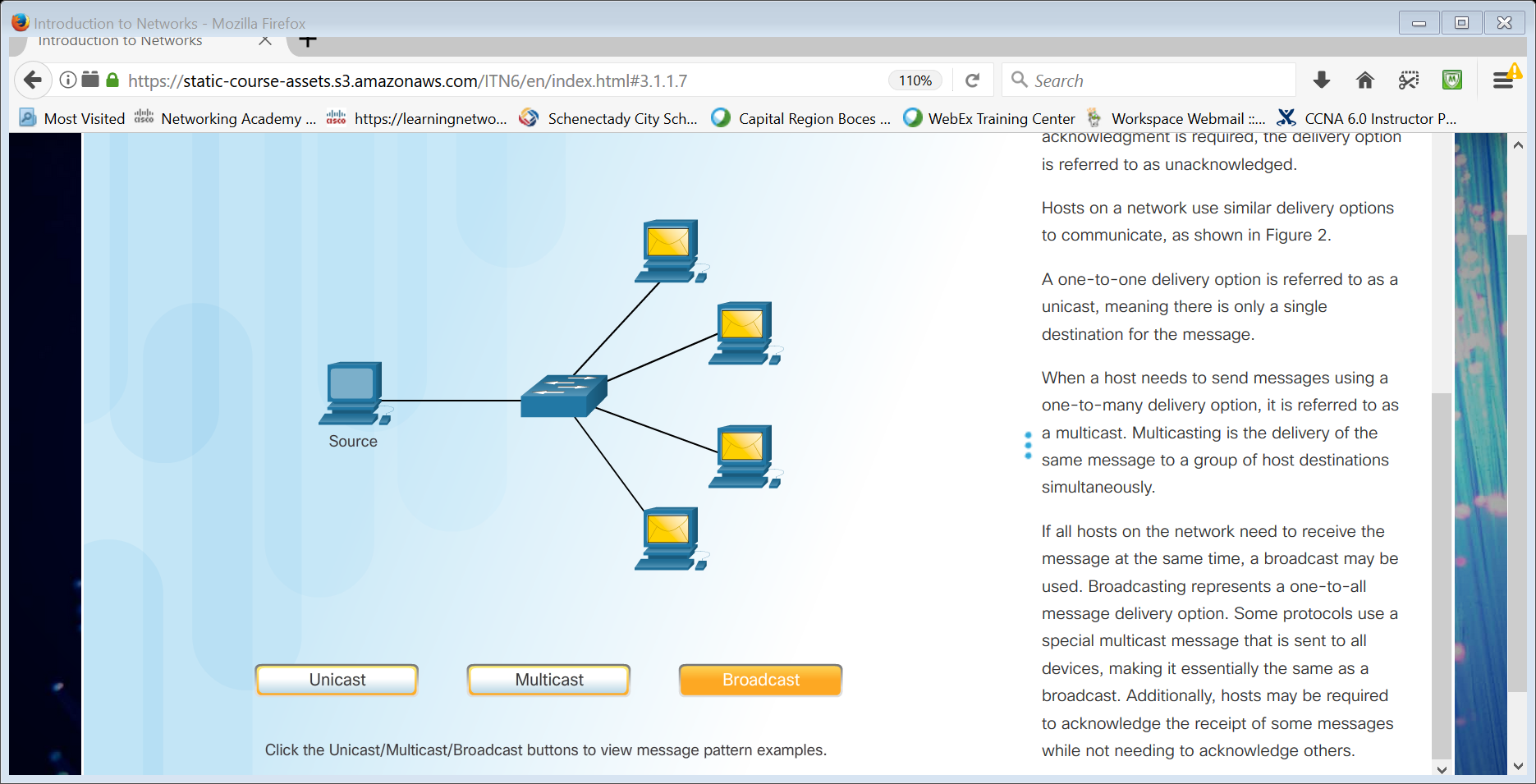 One-to-one delivery
One-to-all delivery
One-to-many delivery
[Speaker Notes: 3.1 – Rules of Communication
3.1.1 – The Rules
3.1.1.7 – Message Delivery Options]
3.2 Network Protocols and Standards
[Speaker Notes: 3– Network Protocols and Communication
3.2 – Network Protocols and Standards]
ProtocolsRules that Govern Communications
Protocol suites are implemented by hosts and networking devices in software, hardware or both. 
The protocols are viewed in terms of layers, with each higher level service depending on the functionality defined by the protocols shown in the lower levels.
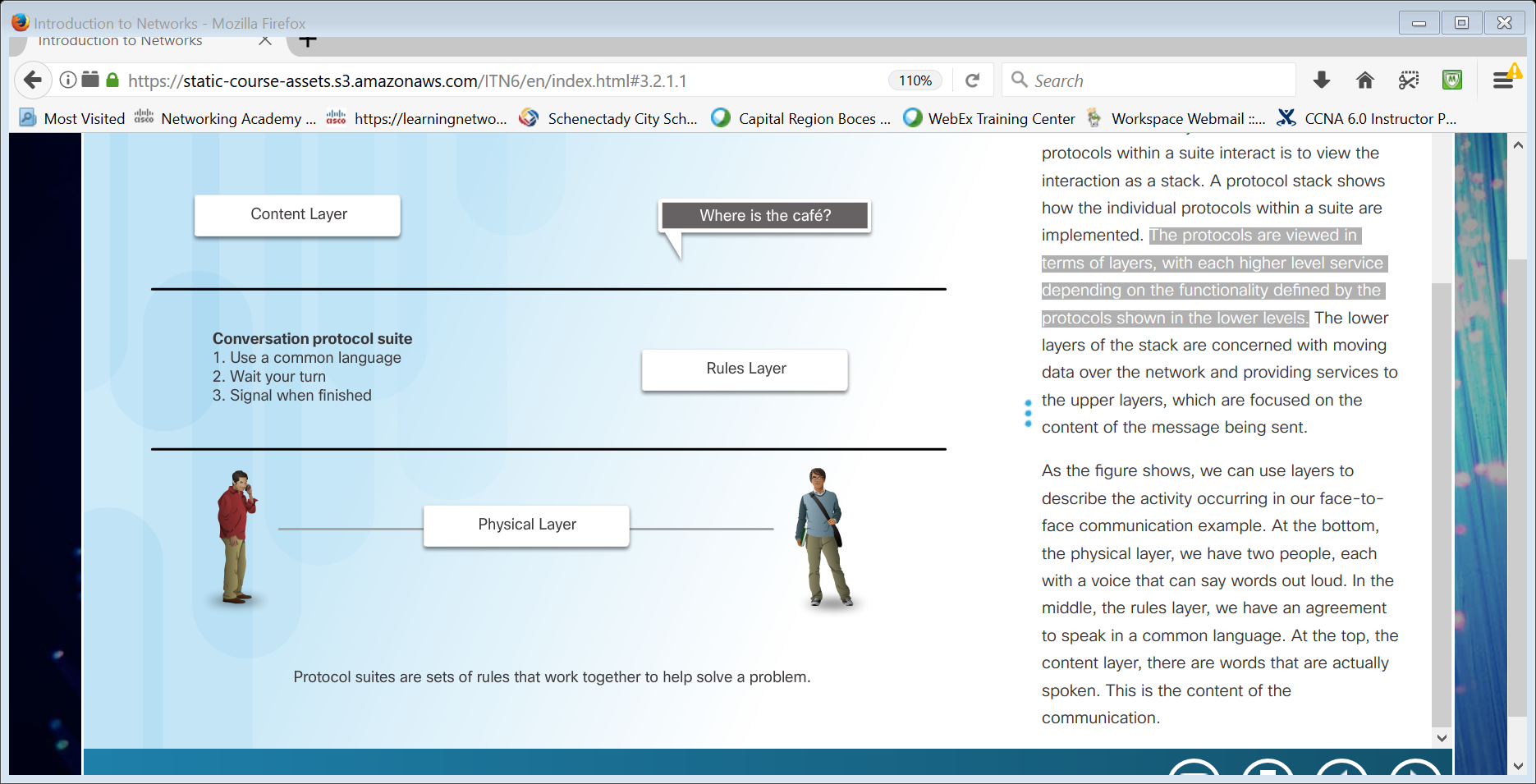 [Speaker Notes: 3.2 – Network Protocols and Standards
3.2.1 – Protocols
3.2.1.1 – Rules that Govern Communications]
ProtocolsNetwork Protocols
Networking protocols define a common format and set of rules for exchanging messages between devices. 
Some common networking protocols are Hypertext Transfer Protocol (HTTP), Transmission Control Protocol (TCP), and Internet Protocol (IP).
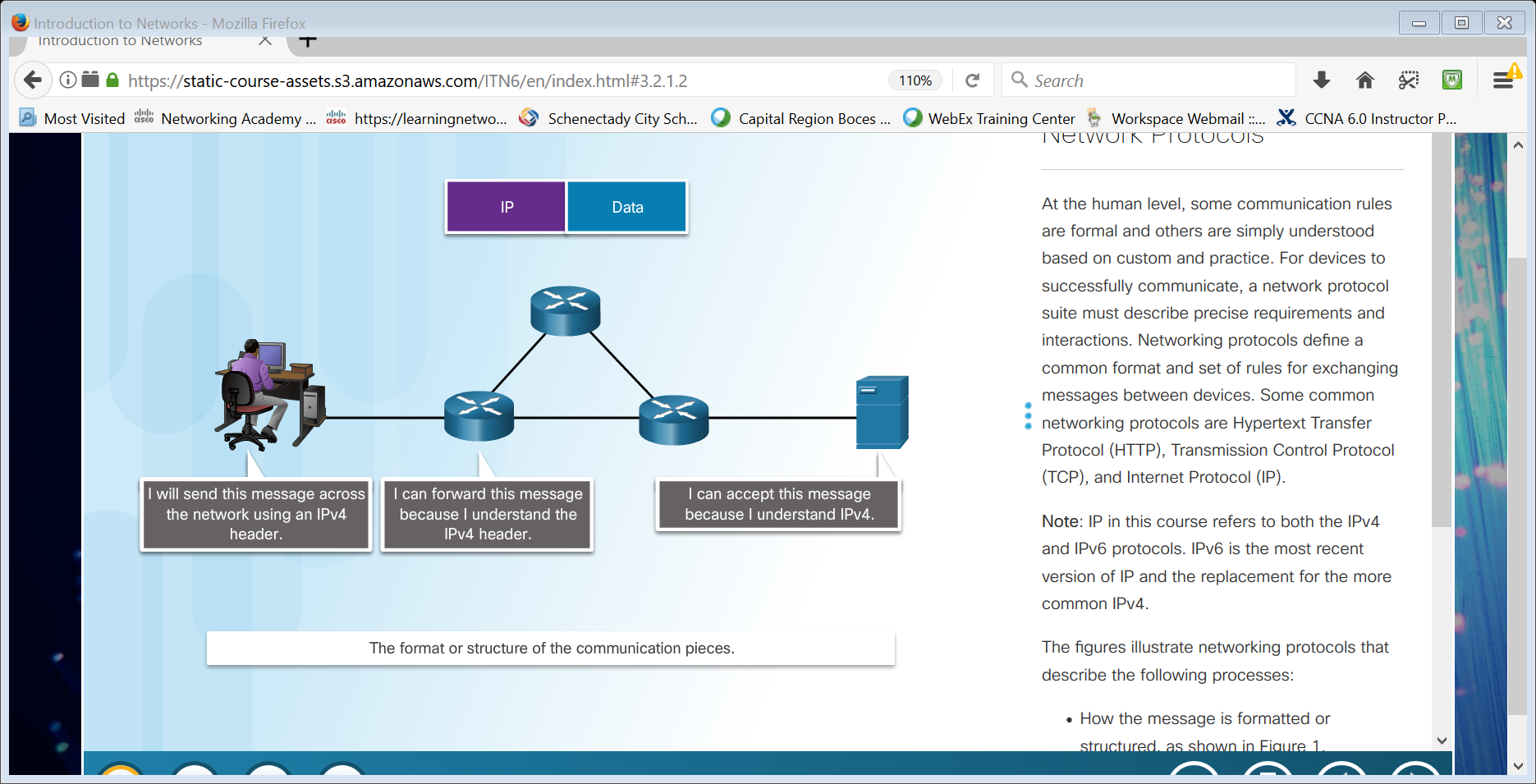 [Speaker Notes: 3.2 – Network Protocols and Standards
3.2.1 – Protocols
3.2.1.2 – Network protocols]
ProtocolsProtocol Interaction
Communication between a web server and web client is an example of an interaction between several protocols:
HTTP - an application protocol that governs the way a web server and a web client interact.
TCP - transport protocol that manages the individual conversations. 
IP – encapsulates the TCP segments into packets, assigns addresses, and delivers to the destination host.
Ethernet - allows communication over a data link and the physical transmission of data on the network media.
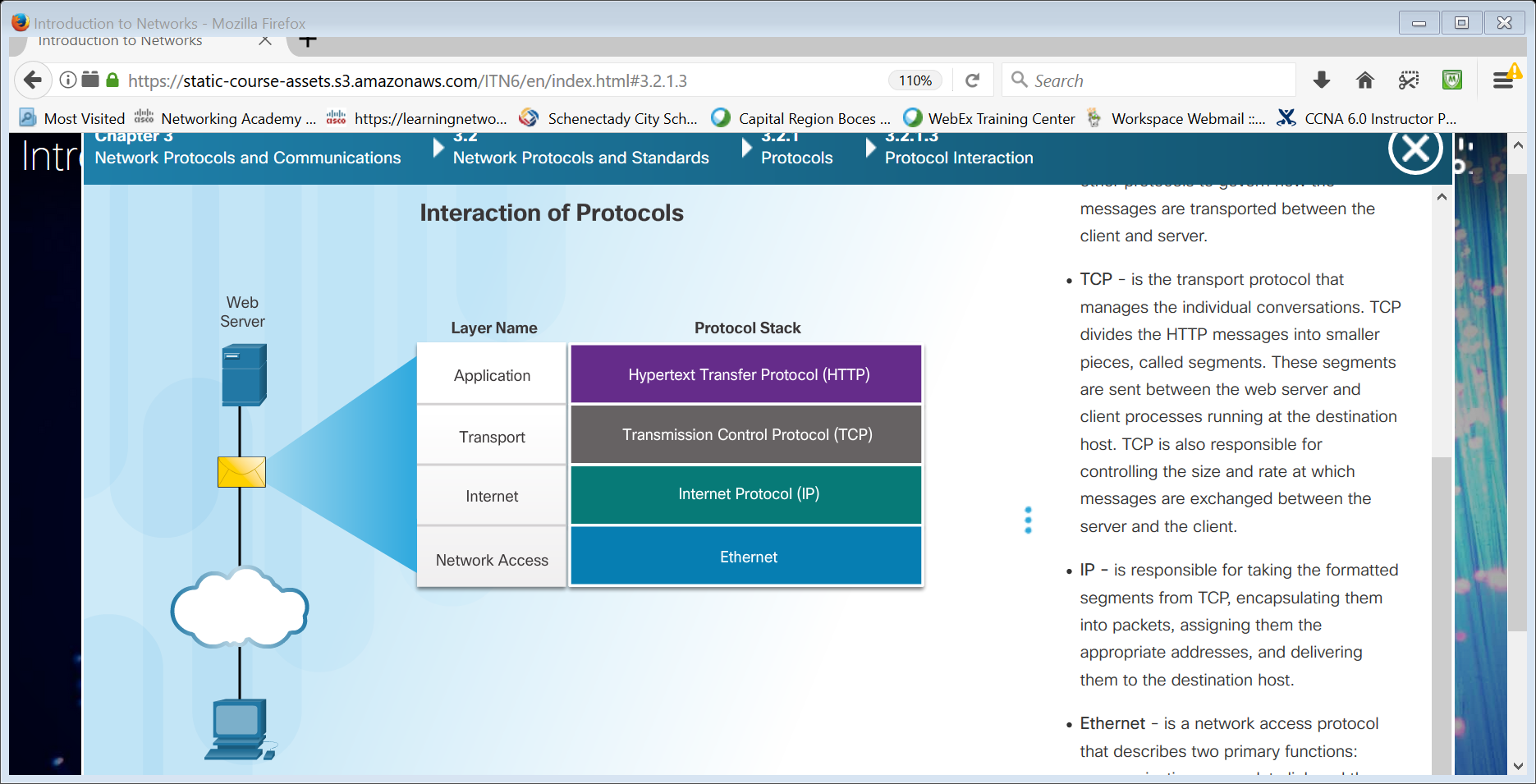 [Speaker Notes: 3.2 – Network Protocols and Standards
3.2.1 – Protocols
3.2.1.3 – Protocol Interaction]
Protocol SuitesProtocol Suites and Industry Standards
This course will only cover the protocols of the TCP/IP protocol suite
A protocol suite is a set of protocols that work together to provide comprehensive network communication services.
May be specified by a standards organization or developed by a vendor.
The TCP/IP protocol suite is an open standard, the protocols are freely available, and any vendor is able to implement these protocols on their hardware or in their software.
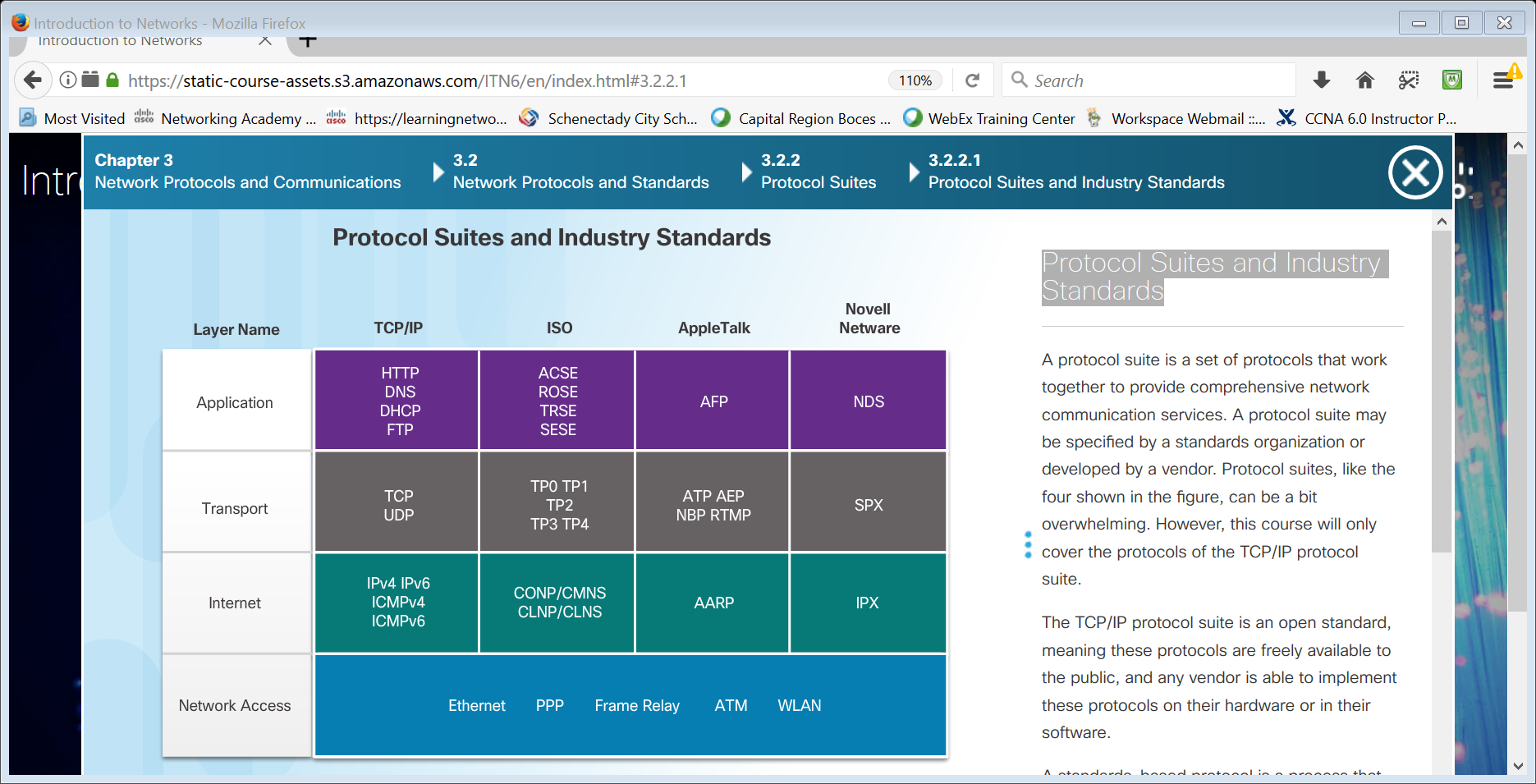 [Speaker Notes: 3.2 – Network Protocols and Standards
3.2.2 – Protocol Suites
3.2.2.1 – Protocol Suites and Industry Standards]
Protocol SuitesDevelopment of TCP/IP
Advanced Research Projects Agency Network (ARPANET) was the predecessor to today’s Internet. 
ARPANET was funded by the U.S. Department of Defense for use by universities and research laboratories.
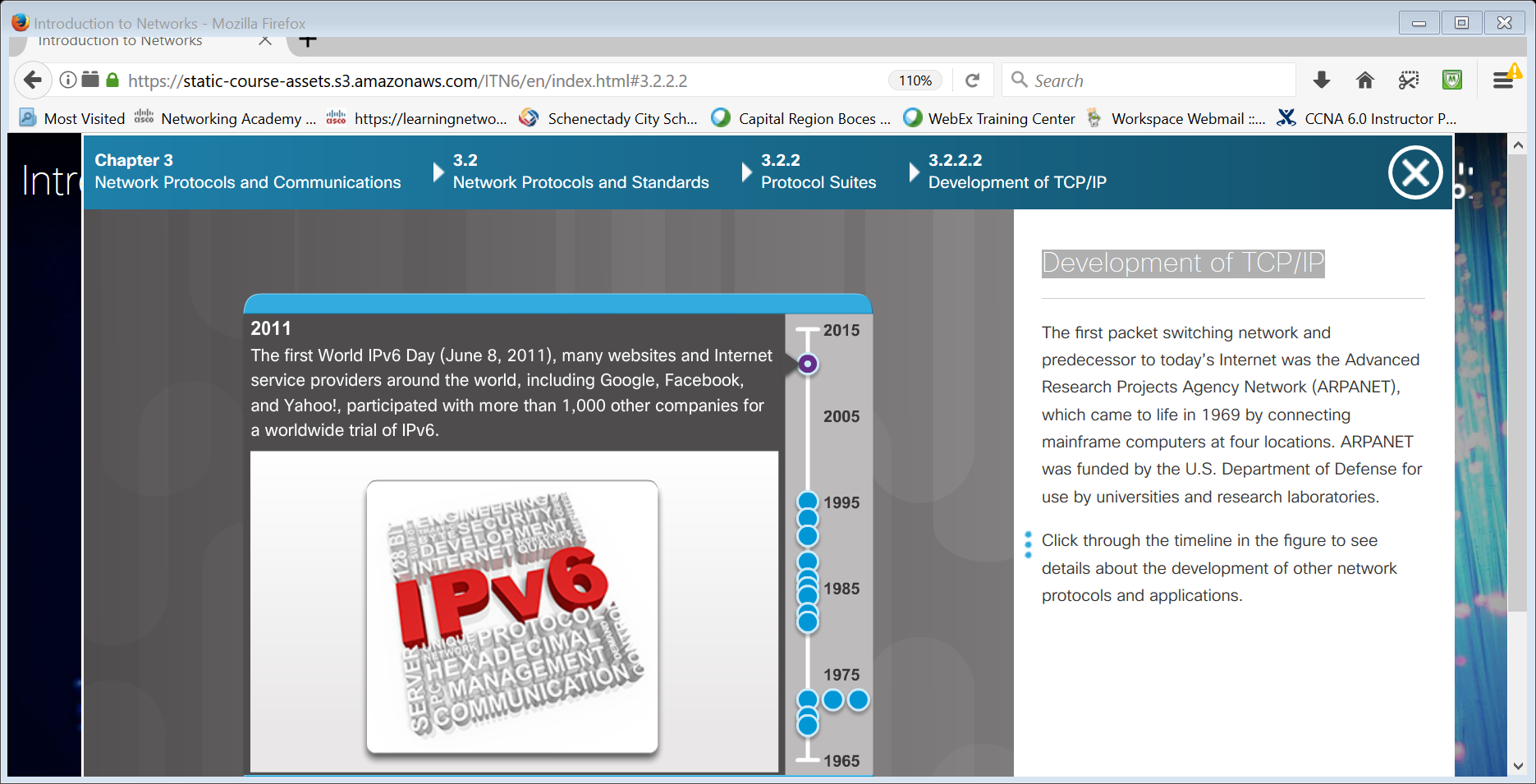 [Speaker Notes: 3.2 – Network Protocols and Standards
3.2.2 – Protocol Suites
3.2.2.2 – Development of TCP/IP]
Protocol SuitesTCP/IP Protocol Suite
[Speaker Notes: 3.2 – Network Protocols and Standards
3.2.2 – Protocol Suites
3.2.2.3 –TCP/IP Protocol Suite]
Protocol SuitesTCP/IP Communication Process
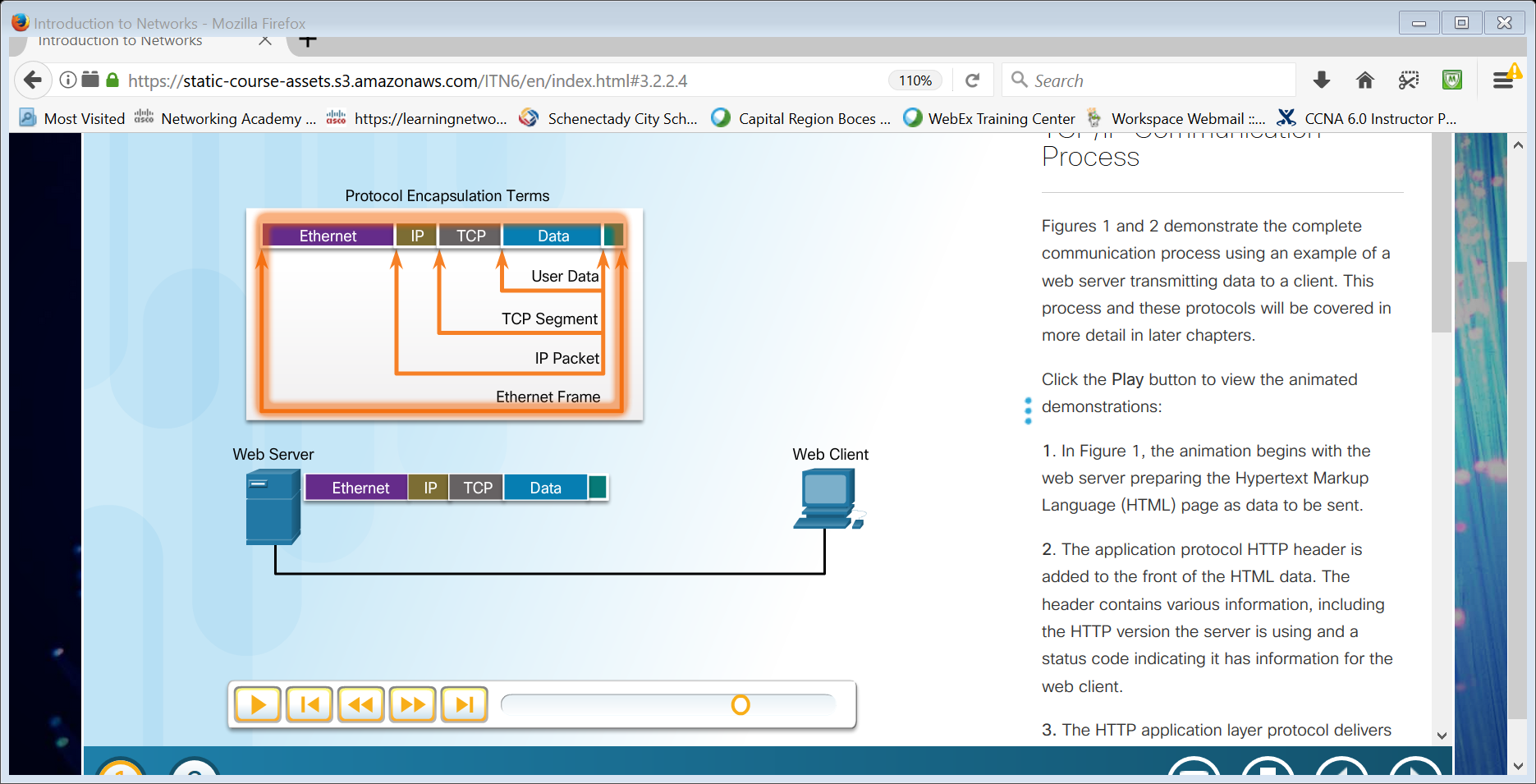 When sending data from a web server to a client the encapsulation procedure would be as follows:
The webserver prepares the Hypertext Markup Language (HTML) page. The HTTP application layer protocol sends the data to the transport layer. 
The transport layer breaks the data into segments and identifies each.
Next the IP source and destination addresses are added, creating an IP Packet.
The Ethernet information is then added creating the Ethernet Frame, or data link frame.
This frame is delivered to the nearest router along the path towards the web client. Each router adds new data link information before forwarding the packet.
[Speaker Notes: 3.2 – Network Protocols and Standards
3.2.2 – Protocol Suites
3.2.2.4 – TCP/IP Communication Process]
Protocol SuitesTCP/IP Communication Process (Cont.)
When receiving the data link frames from the web server, the client processes and removes each protocol header in the opposite order it was added:
First the Ethernet header is removed
Then the IP header 
Then the Transport layer header 
Finally the HTTP information is processed and sent to the client’s web browser
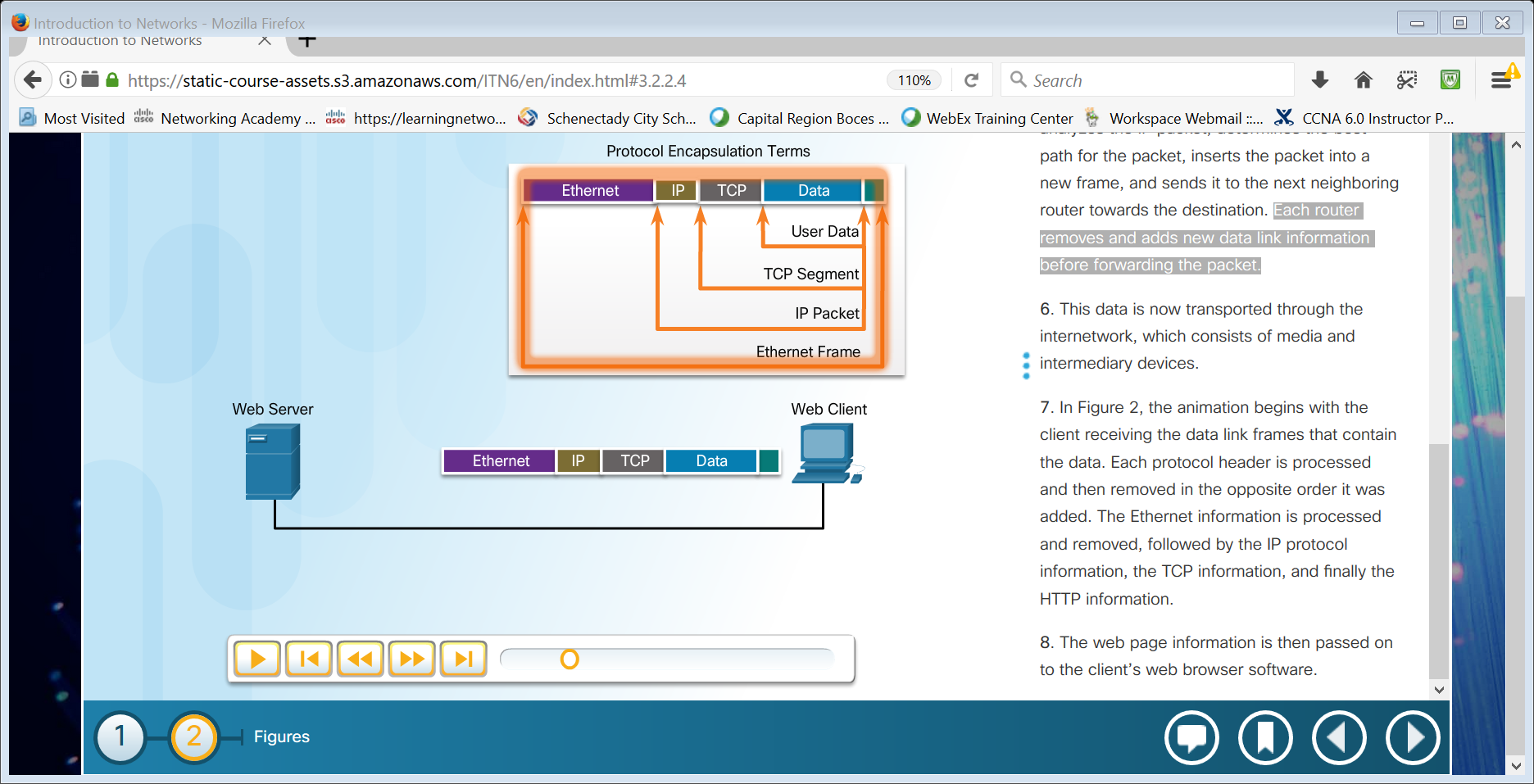 [Speaker Notes: 3.2 – Network Protocols and Standards
3.2.2 – Protocol Suites
3.2.2.4 – TCP/IP Communication Process (Cont.)]
Standards OrganizationsOpen Standards
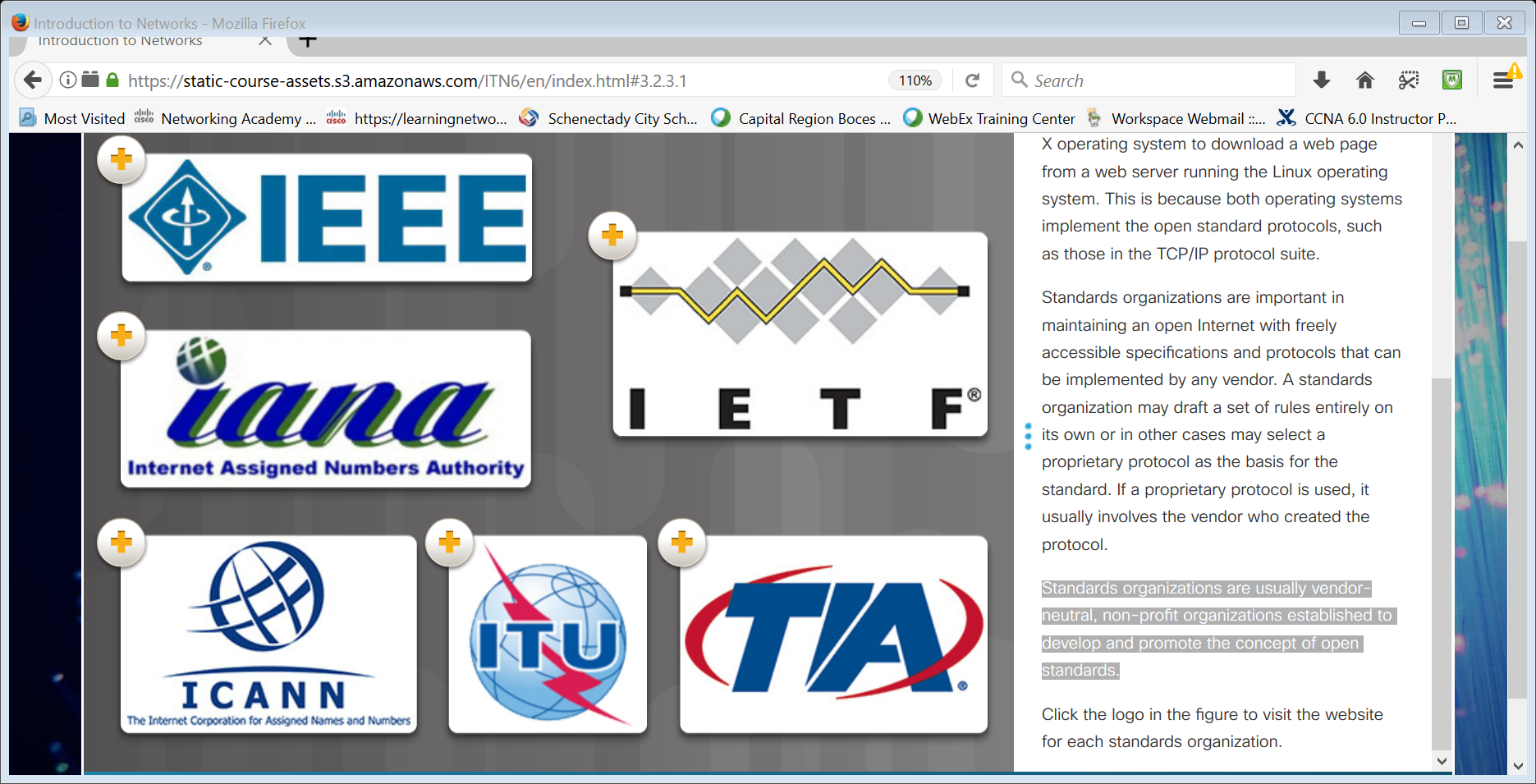 Open standards encourage interoperability, competition, and innovation.
Standards organizations are usually vendor-neutral, non-profit organizations established to develop and promote the concept of open standards.
[Speaker Notes: 3.2 – Network Protocols and Standards
3.2.3 – Standards Organizations
3.2.3.1 – Open Standards]
Standards OrganizationsInternet Standards
Internet Corporation for Assigned Names and Numbers (ICANN) - coordinates IP address allocation and management of domain names.
Internet Assigned Numbers Authority (IANA) - manages IP address allocation, domain name management, and protocol identifiers for ICANN.
Internet Society (ISOC) –promotes open development and evolution of Internet use globally.
Internet Architecture Board (IAB) - management and development of Internet standards. 
Internet Engineering Task Force (IETF) - develops, updates, and maintains Internet and TCP/IP technologies. 
Internet Research Task Force (IRTF) - focused on long-term research related to Internet and TCP/IP protocols.
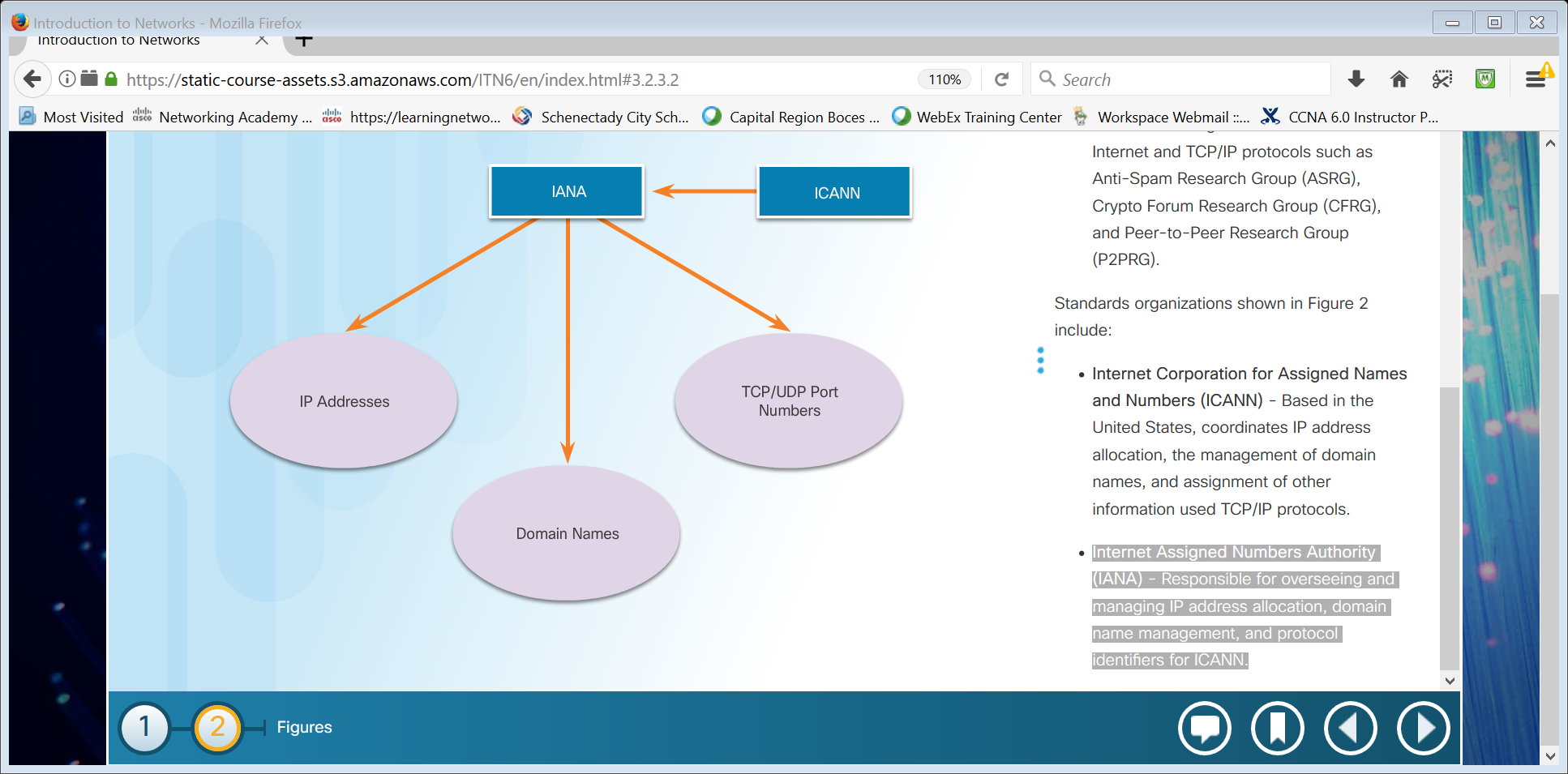 [Speaker Notes: 3.2 – Network Protocols and Standards
3.2.3 – Standards Organizations
3.2.3.2 – Internet Standards]
Standards OrganizationsElectronics and Communications Standard Organizations
Institute of Electrical and Electronics Engineers (IEEE) - dedicated to advancing technological innovation and creating standards in a wide area of industries including networking.
Electronic Industries Alliance (EIA) - standards related to electrical wiring, connectors, and network racks.
Telecommunications Industry Association (TIA) standards for radio equipment, cellular towers, Voice over IP (VoIP) devices, and satellite communications.
International Telecommunications Union-Telecommunication Standardization Sector (ITU-T) standards for video compression, Internet Protocol Television (IPTV), and broadband communications.
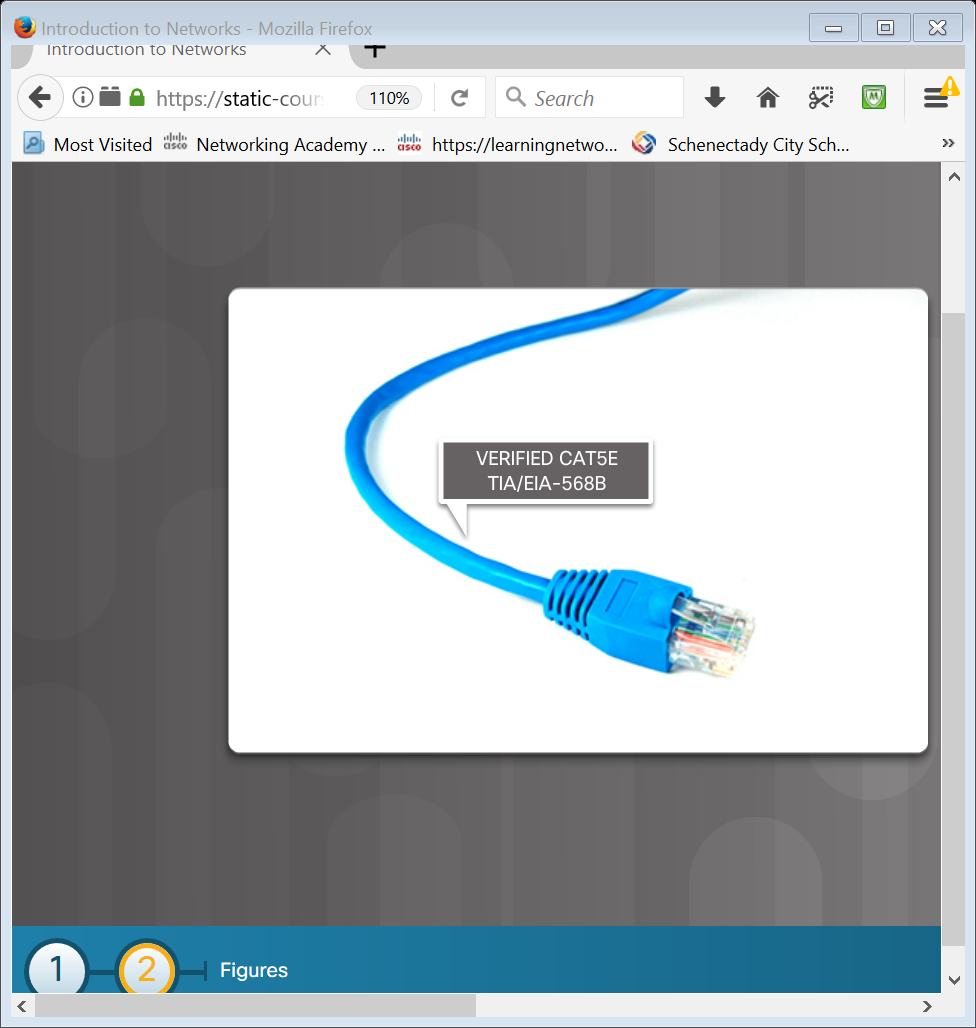 [Speaker Notes: 3.2 – Network Protocols and Standards
3.2.3 – Standards Organizations
3.2.3.3 – Electronics and Communications Standard Organizations]
Reference ModelsThe Benefits of Using a Layered Model
The benefits of using a layered model include:
Assisting in protocol design since protocols at each layer have defined functions.
Fostering competition because products from different vendors can work together.
Preventing technology changes in one layer from affecting other layers.
Providing a common language to describe networking functions and capabilities.
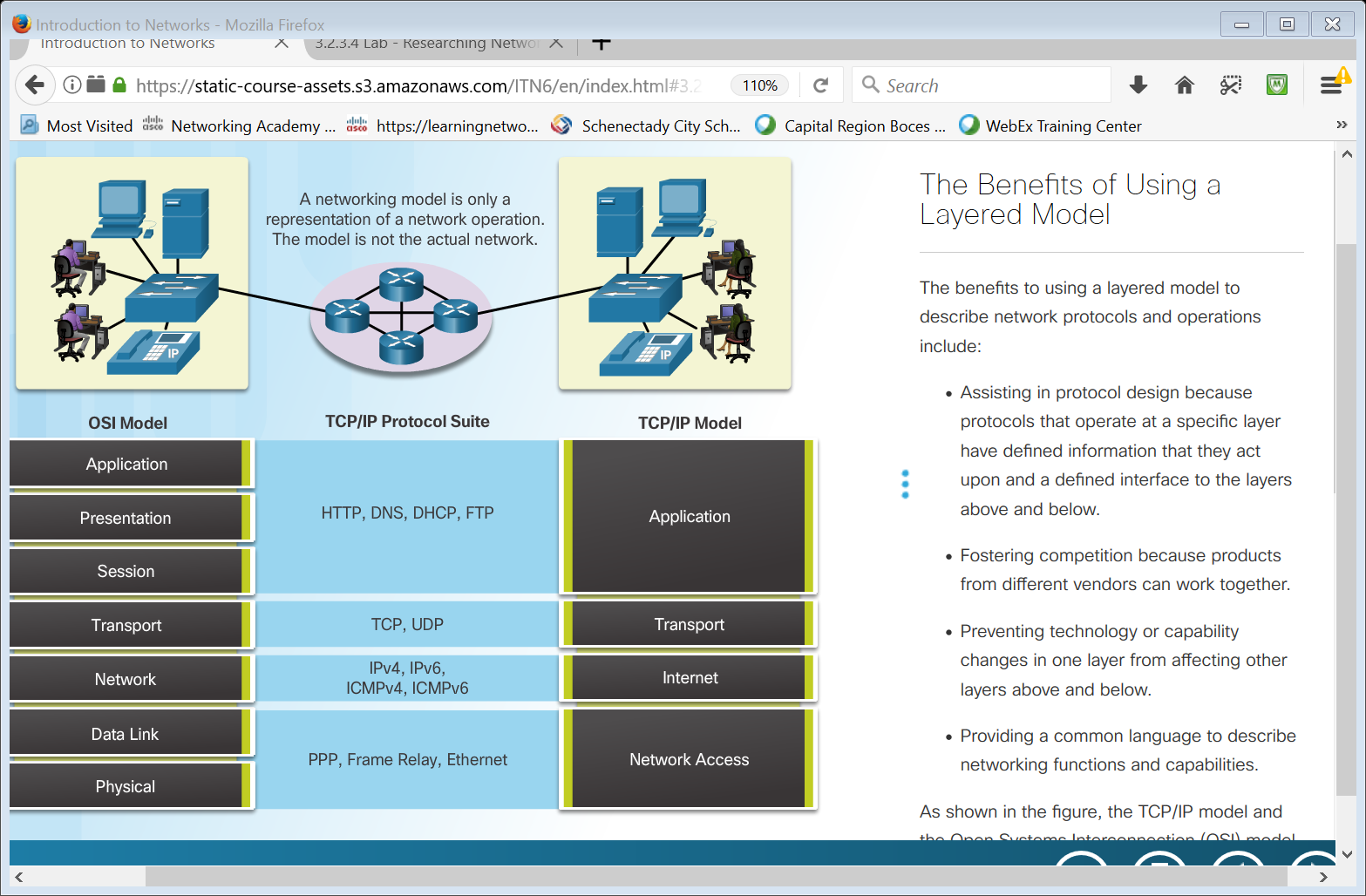 [Speaker Notes: 3.2 – Network Protocols and Standards
3.2.4 – Reference Models
3.2.4.1 – The Benefits of Using a Layered Model]
Reference ModelsThe OSI Reference Model
Application - contains protocols used for process-to-process communications.
Presentation - provides for common representation of the data. 
Session - provides services to the presentation layer to organize its dialogue and to manage data exchange.
Transport - defines services to segment, transfer, and reassemble the data.
Network - provides services to exchange the individual pieces of data over the network between identified end devices.
Data Link - provides methods for exchanging data frames between devices over a common media.
Physical - describes the mechanical, electrical, functional, and procedural means to transmit bits across physical connections.
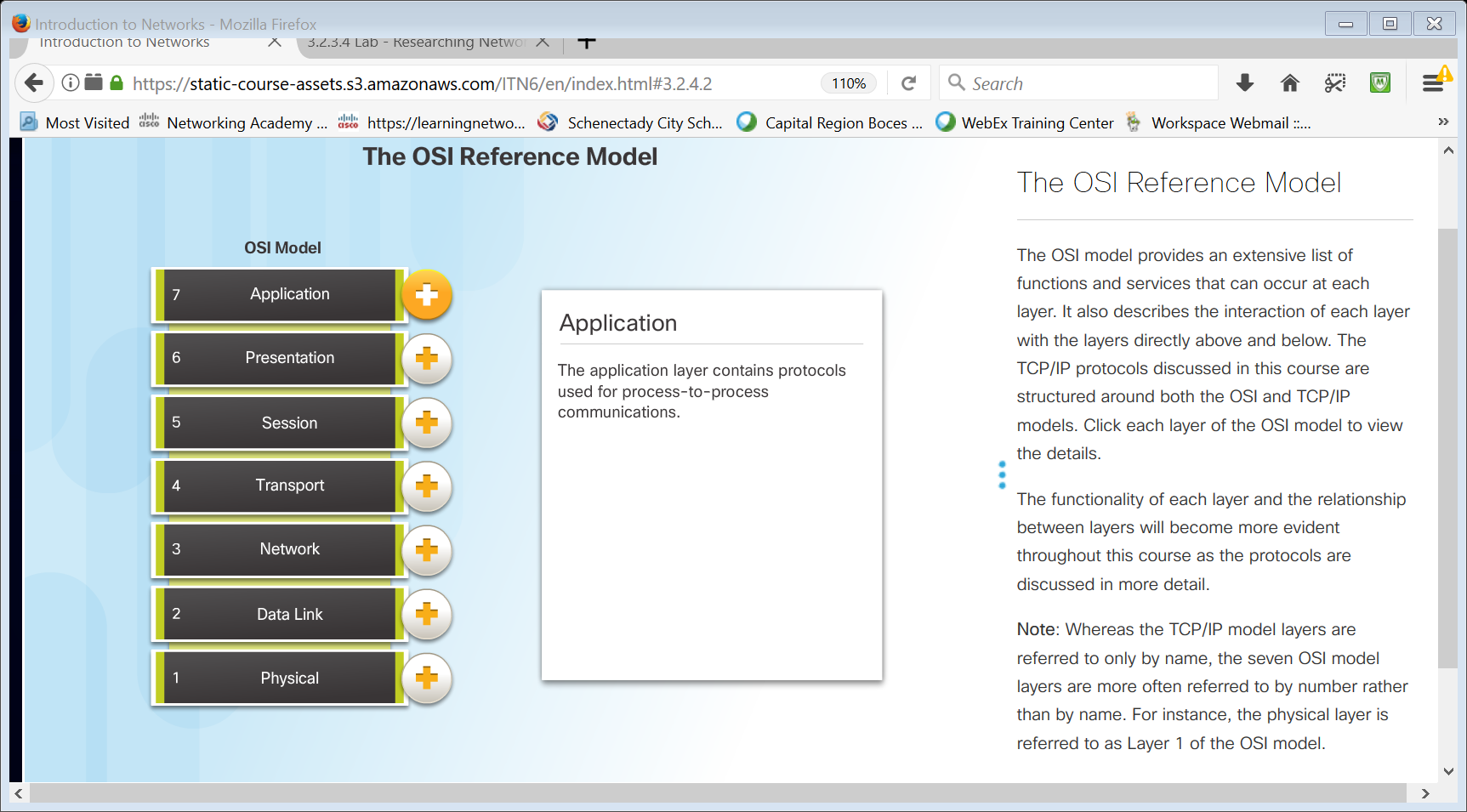 [Speaker Notes: 3.2 – Network Protocols and Standards
3.2.4 – Reference Models
3.2.4.2 – The OSI Reference Model]
Reference ModelsThe TCP/IP Protocol Model
The TCP/IP Protocol Model
Created in the early 1970s for internetwork communications.
Open Standard.
Also called The TCP/IP Model or the Internet Model.
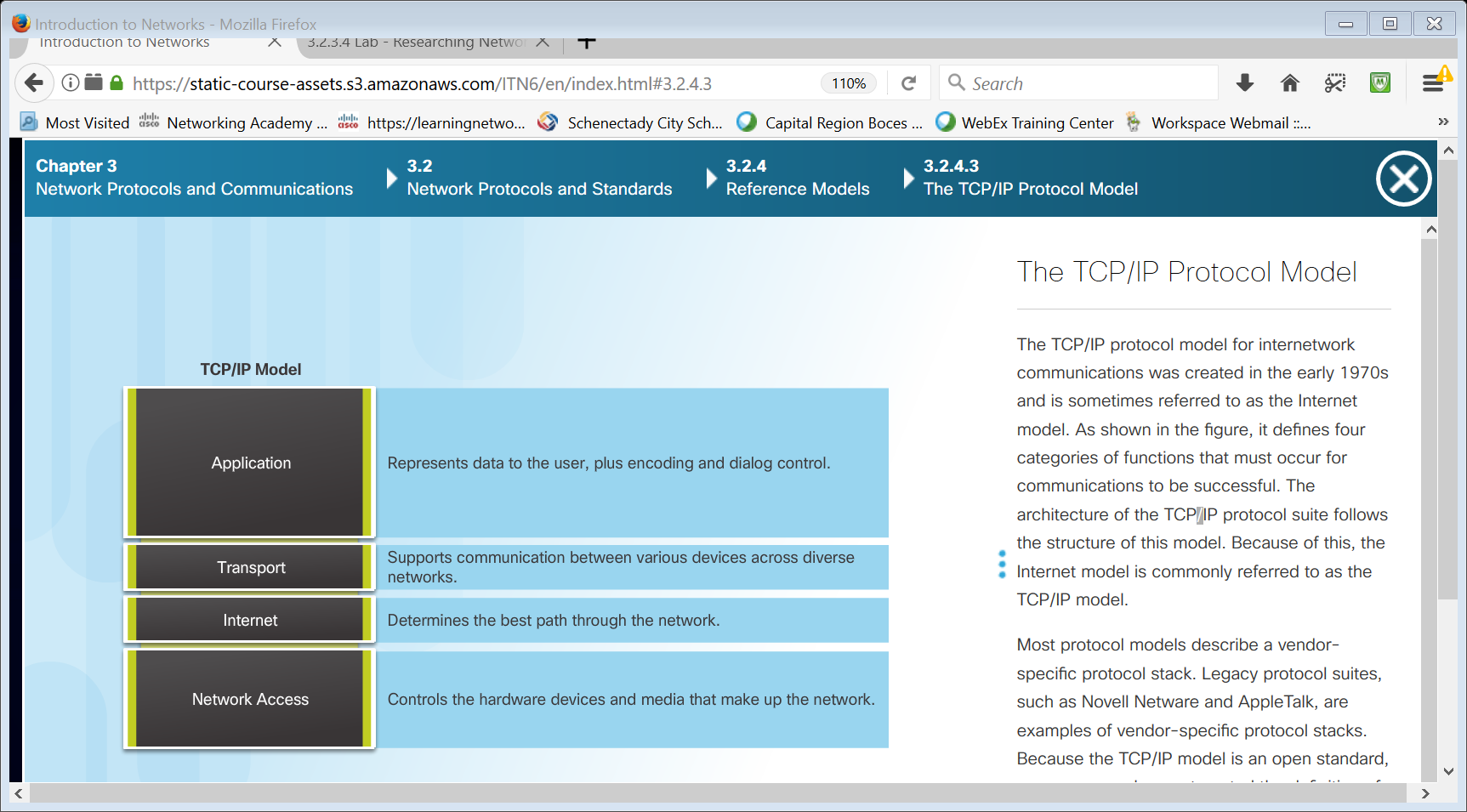 [Speaker Notes: 3.2 – Network Protocols and Standards
3.2.4 – Reference Models
3.2.4.3 – The TCP/IP Protocol Model]
Reference ModelsOSI Model and TCP/IP Model Comparison
In the OSI model, the network access layer and the application layer of the TCP/IP model are further divided to describe discrete functions that must occur at these layers.
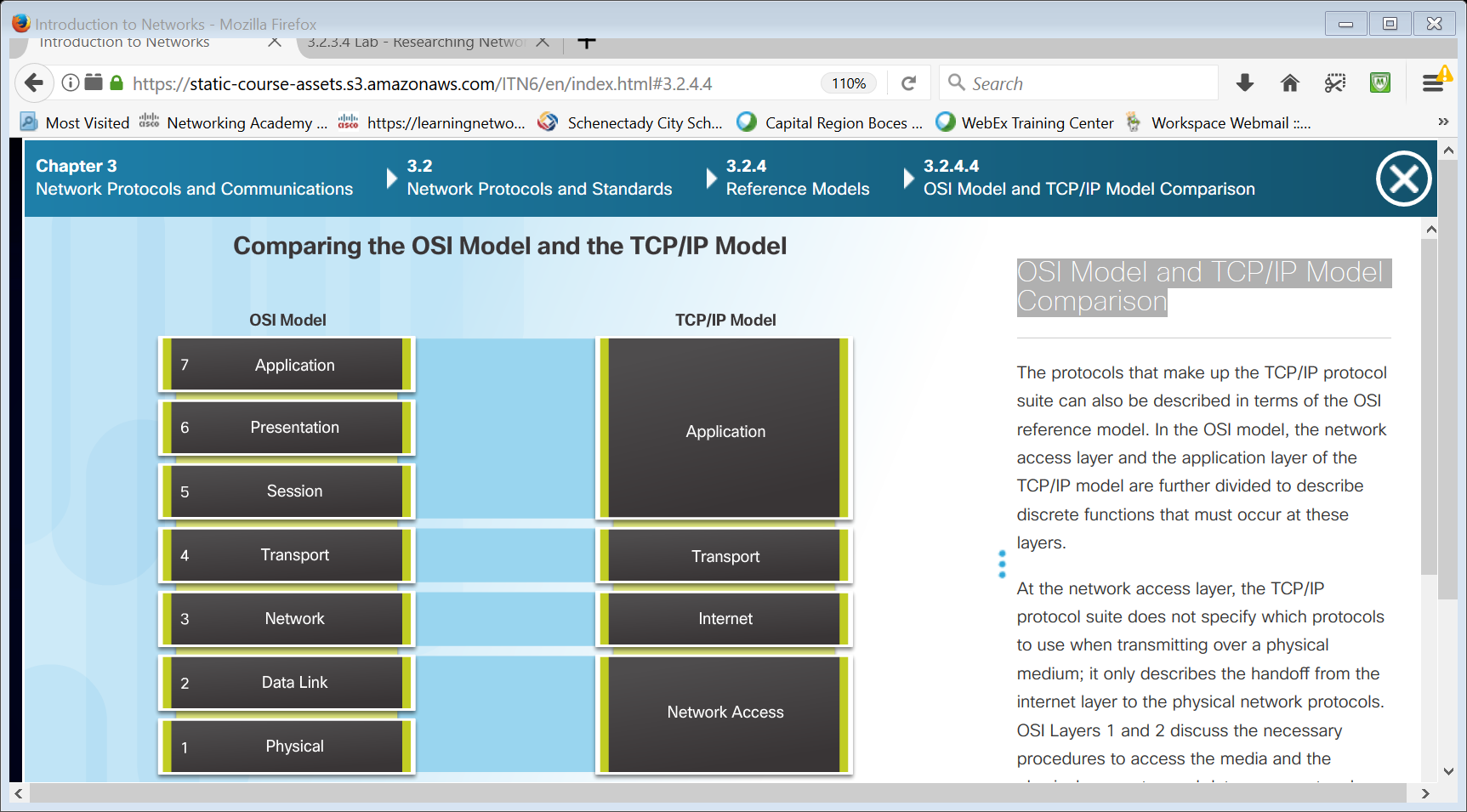 [Speaker Notes: 3.2 – Network Protocols and Standards
3.2.4 – Reference Models
3.2.4.4 – OSI Model and TCP/IP Model Comparison]
3.3 Data Transfer in the Network
[Speaker Notes: 3– Network Protocols and Communication
3.3 – Data Transfer in the Network]
Data EncapsulationMessage Segmentation
Large streams of data are divided into smaller, more manageable pieces to send over the network. 
By sending smaller pieces, many different conversations can be interleaved on the network, called multiplexing.
Each piece must be labeled.
If part of the message fails to make it to the destination, only the missing pieces need to be retransmitted.
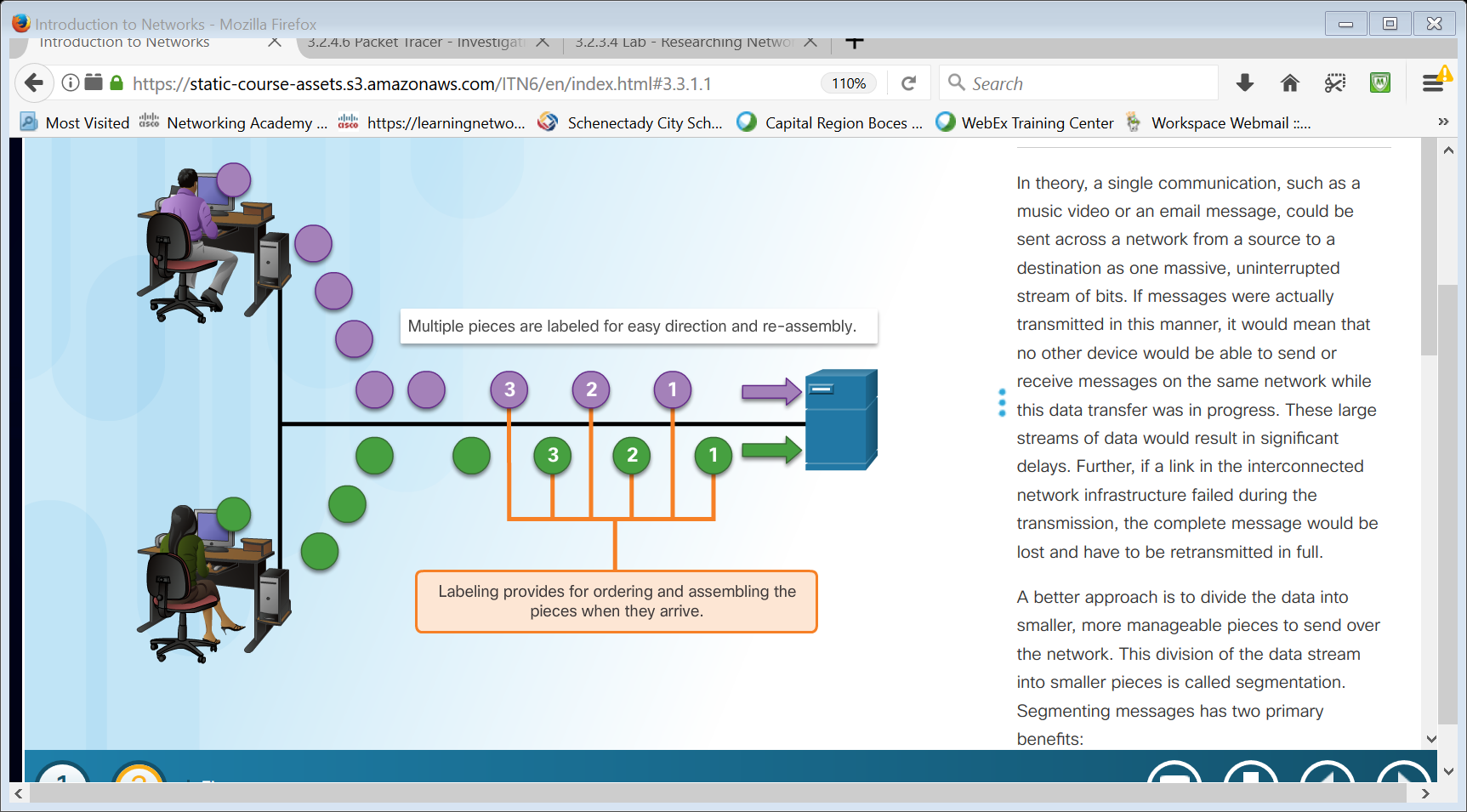 [Speaker Notes: 3.3 – Data Transfer in the Network
3.3.1– Data Encapsulation
3.3.1.1 – Message Segmentation]
Data EncapsulationProtocol Data Units
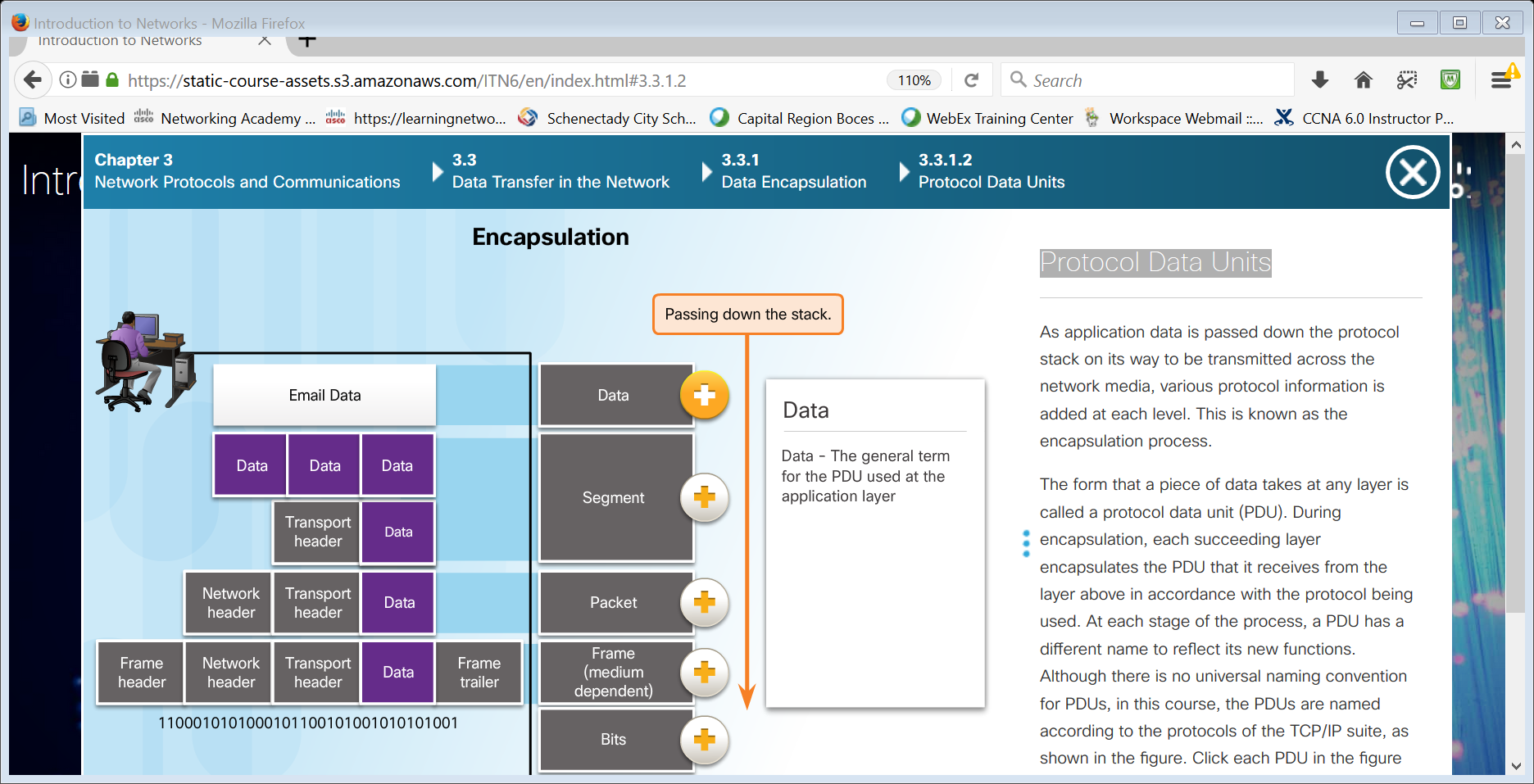 As application data is passed down the protocol stack, information is added at each level. This is known as the encapsulation process.
The form that the data takes at each layer is known as a Protocol Data Unit (PDU).
Data - application layer PDU 
Segment – Transport layer PDU
Packet – Network layer PDU
Frame – Data Link Layer PDU
Bits – Physical Layer PDU
[Speaker Notes: 3.3 – Data Transfer in the Network
3.3.1– Data Encapsulation
3.3.1.2 – Protocol Data Units]
Data EncapsulationEncapsulation Example
The encapsulation process works from top to bottom: 
Data is divided into segments.
The TCP segment is encapsulated in the IP Packet.
The IP packet is encapsulated in the Ethernet Frame.
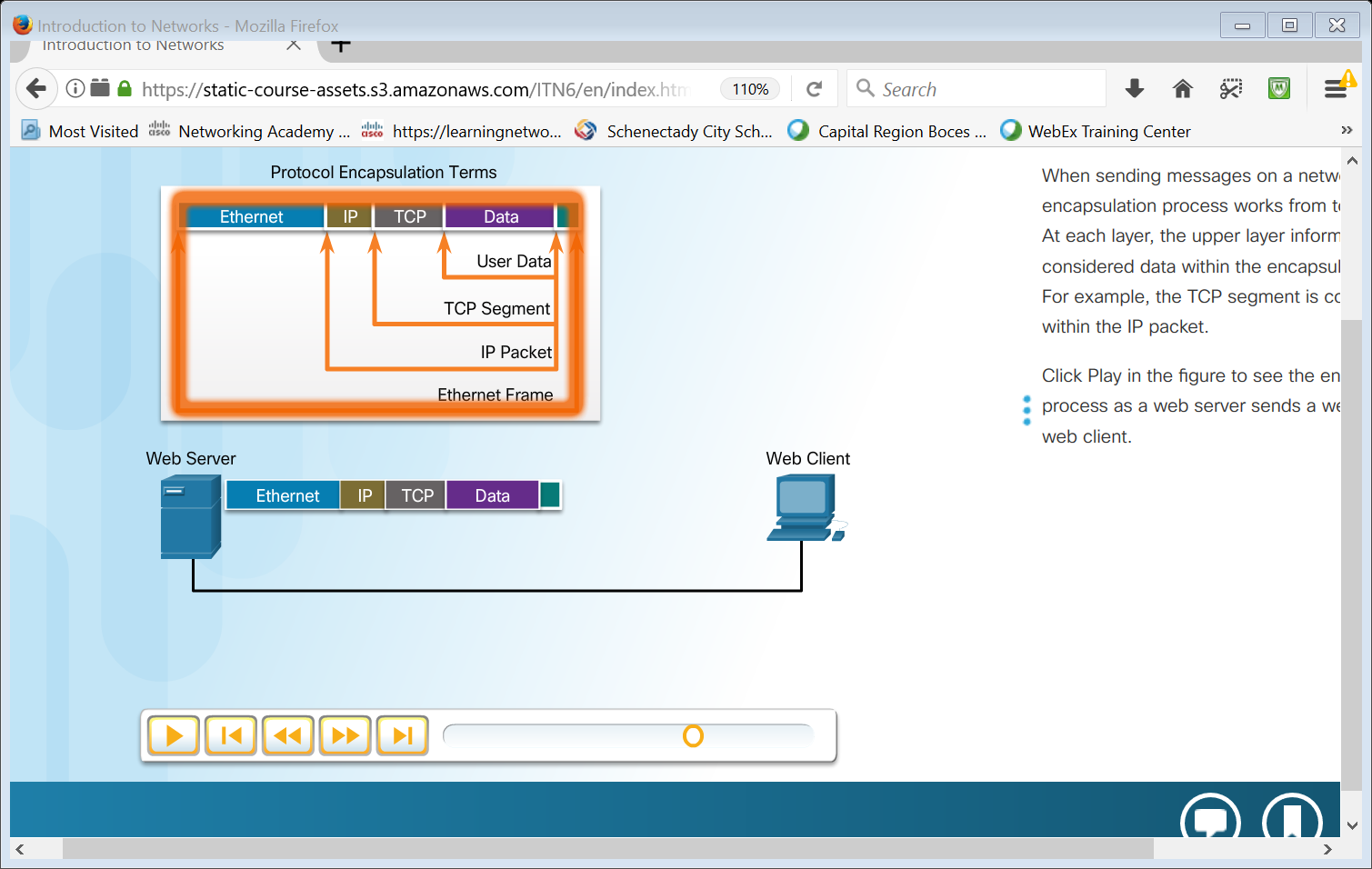 [Speaker Notes: 3.3 – Data Transfer in the Network
3.3.1– Data Encapsulation
3.3.1.3 – Encapsulation Example]
Data EncapsulationDe-encapsulation
The de-encapsulation process works from bottom to top. 
De-encapsulation is the process used by a receiving device to remove one or more of the protocol headers.
 The data is de-encapsulated as it moves up the stack toward the end-user application.
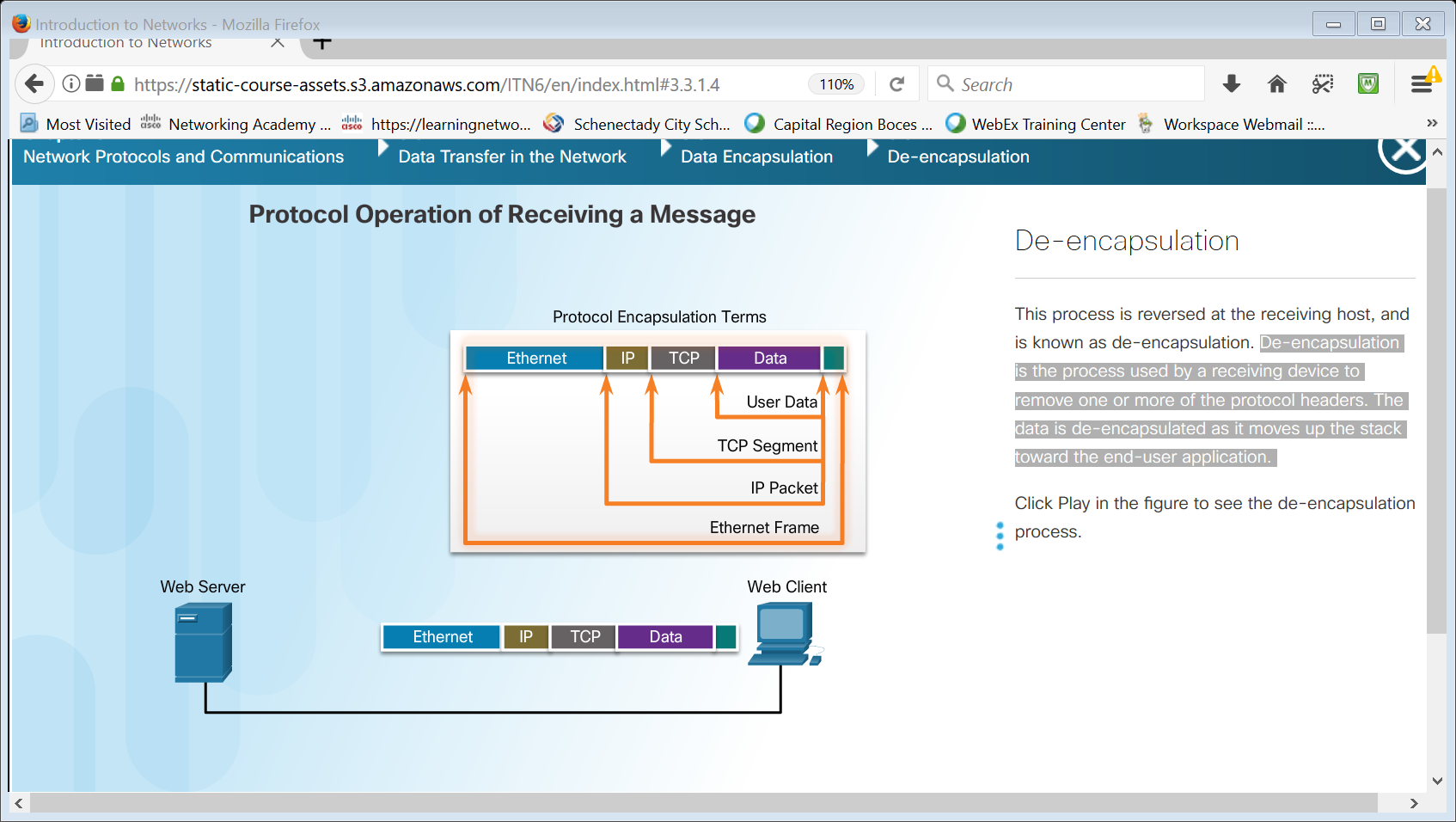 [Speaker Notes: 3.3 – Data Transfer in the Network
3.3.1– Data Encapsulation
3.3.1.4 – Encapsulation Example]
Data AccessNetwork Addresses
Network layer source and destination addresses - Responsible for delivering the IP packet from the original source to the final destination.
Source IP address - The IP address of the sending device, the original source of the packet.
Destination IP address - The IP address of the receiving device, the final destination of the packet.
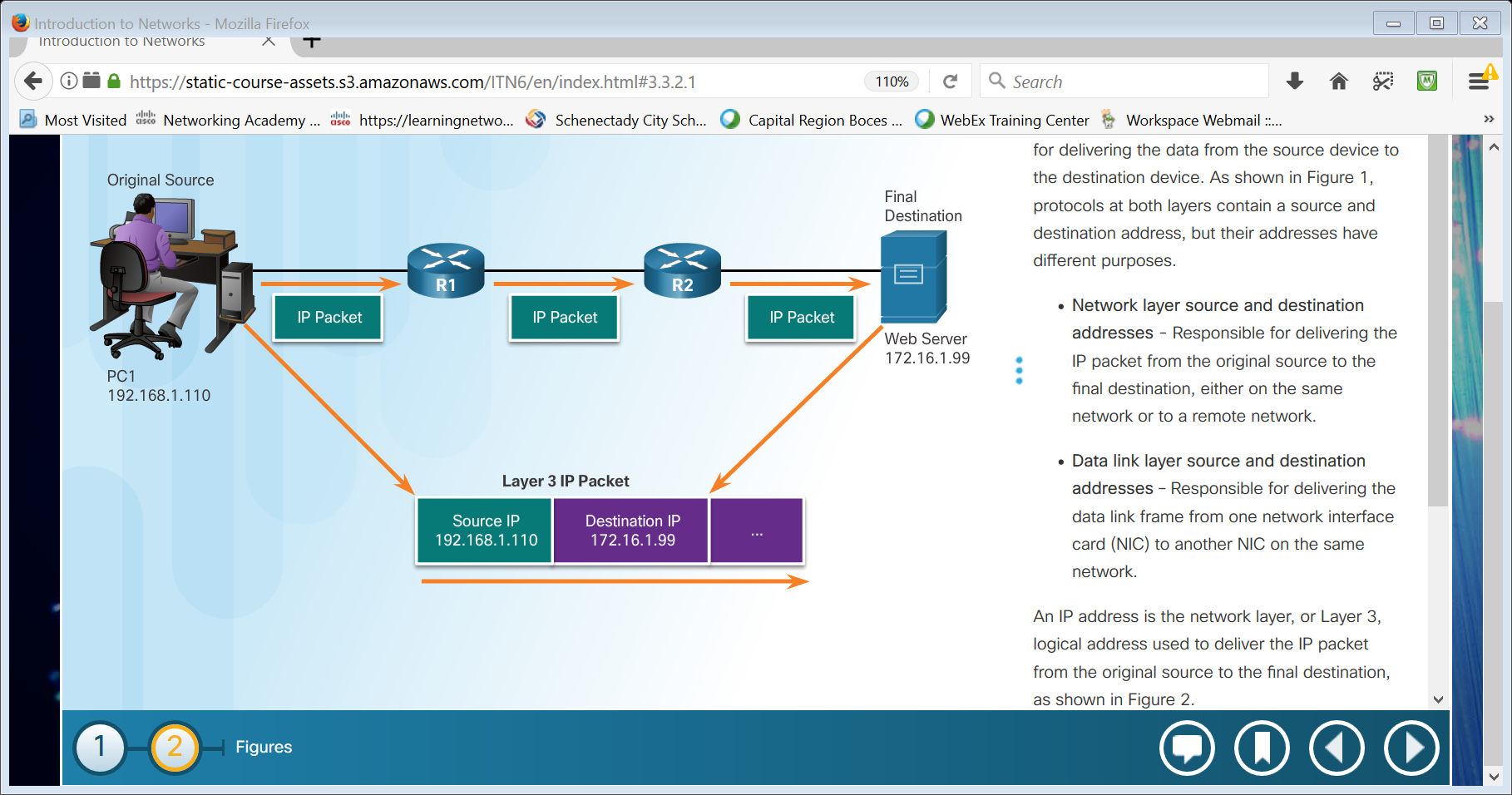 [Speaker Notes: 3.3 – Data Transfer in the Network
3.3.2– Data Access
3.3.2.1 – Network Addresses]
Data AccessData Link Addresses
The purpose of the data link address is to deliver the data link frame from one network interface to another network interface on the same network.
As the IP packet travels from source to destination it is encapsulated in a new data link frame when it is forwarded by each router.
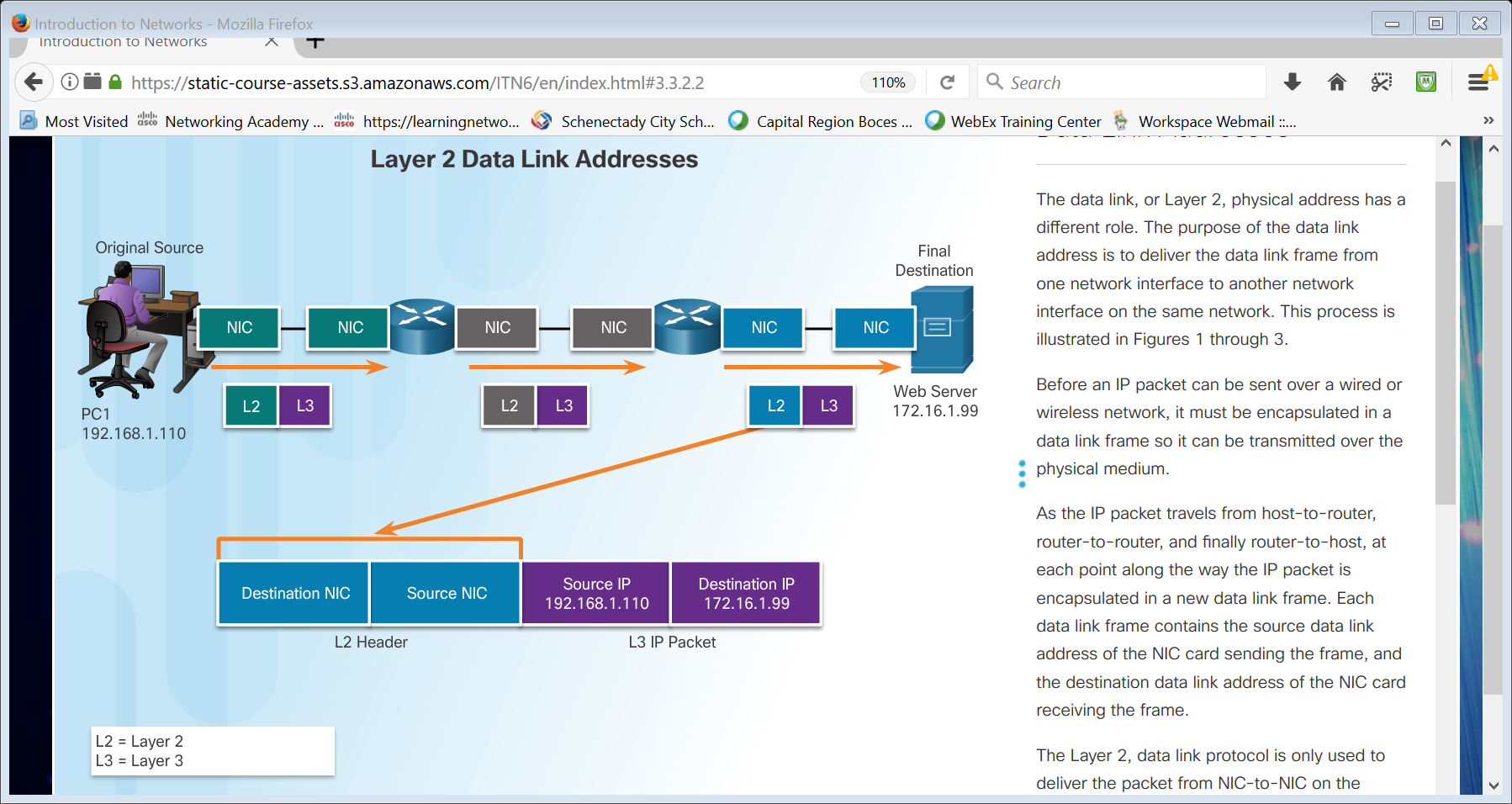 [Speaker Notes: 3.3 – Data Transfer in the Network
3.3.2– Data Access
3.3.2.2 – Data Link Addresses]
Data AccessDevices on the Same Network
The network layer addresses, or IP addresses, indicate the original source and final destination.
Network portion – The left-most part of the address indicates which network the IP address is a member of.
Host portion – The remaining part of the address identifies a specific device on the network.
The data link frame which uses MAC addressing, is sent directly to the receiving device.
Source MAC address - address of sending device. 
Destination MAC address – address of receiving device.
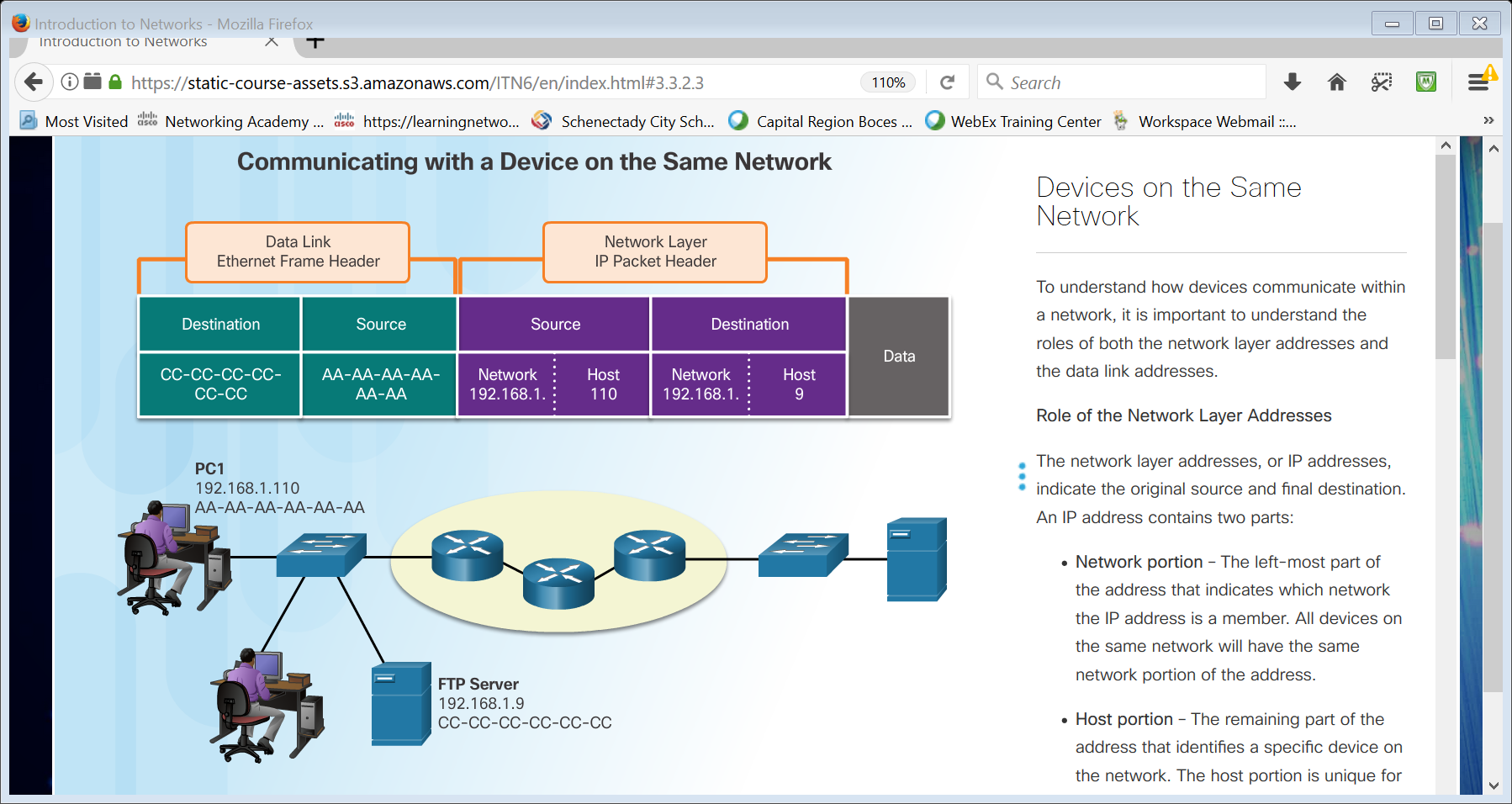 [Speaker Notes: 3.3 – Data Transfer in the Network
3.3.2– Data Access
3.3.2.3 – Devices on the Same Network]
Data AccessDevices on a Remote Network
Sending to a remote network - the source and destination IP addresses represent hosts on different networks.
The data link frame cannot be sent directly to the remote destination host. Therefore the frame is sent to the default gateway (nearest router interface).
The router removes the received Layer 2 information and adds new data link information before forwarding out the exit interface.
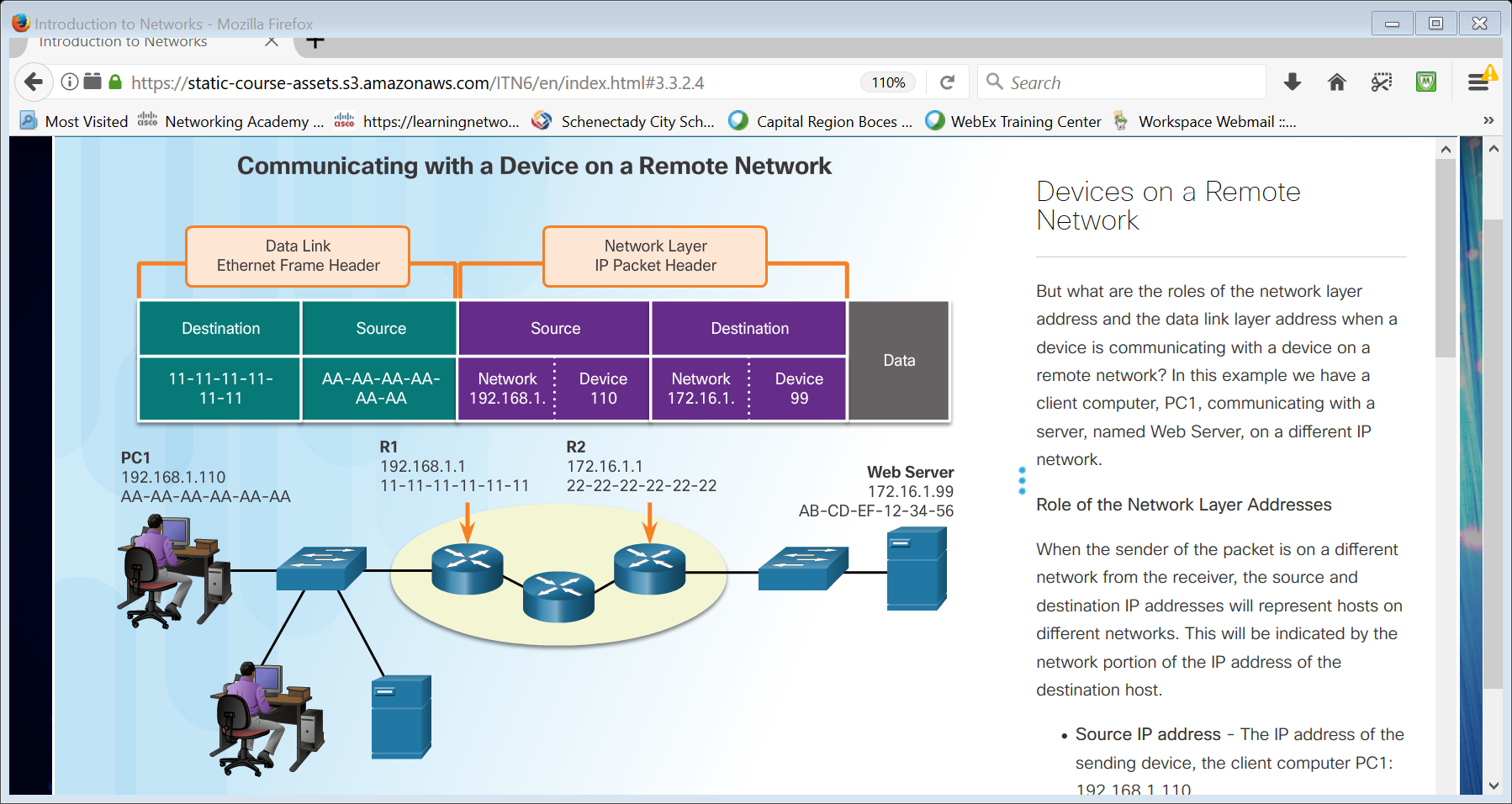 [Speaker Notes: 3.3 – Data Transfer in the Network
3.3.2– Data Access
3.3.2.4 – Devices on a Remote Network]
3.4 Chapter Summary
[Speaker Notes: 3 – Network Protocols and Communication
3.4 – Summary]
ConclusionChapter 3: Network Protocols and Communications
Explain how rules facilitate communication.
Explain the role of protocols and standards organizations in facilitating interoperability in network communications.
Explain how devices on a LAN access resources in a small to medium-sized business network.
[Speaker Notes: 3.4 – Summary
3.4.1– Conclusion
3.4.1.4 – Chapter 3: Network Protocols and Communications]